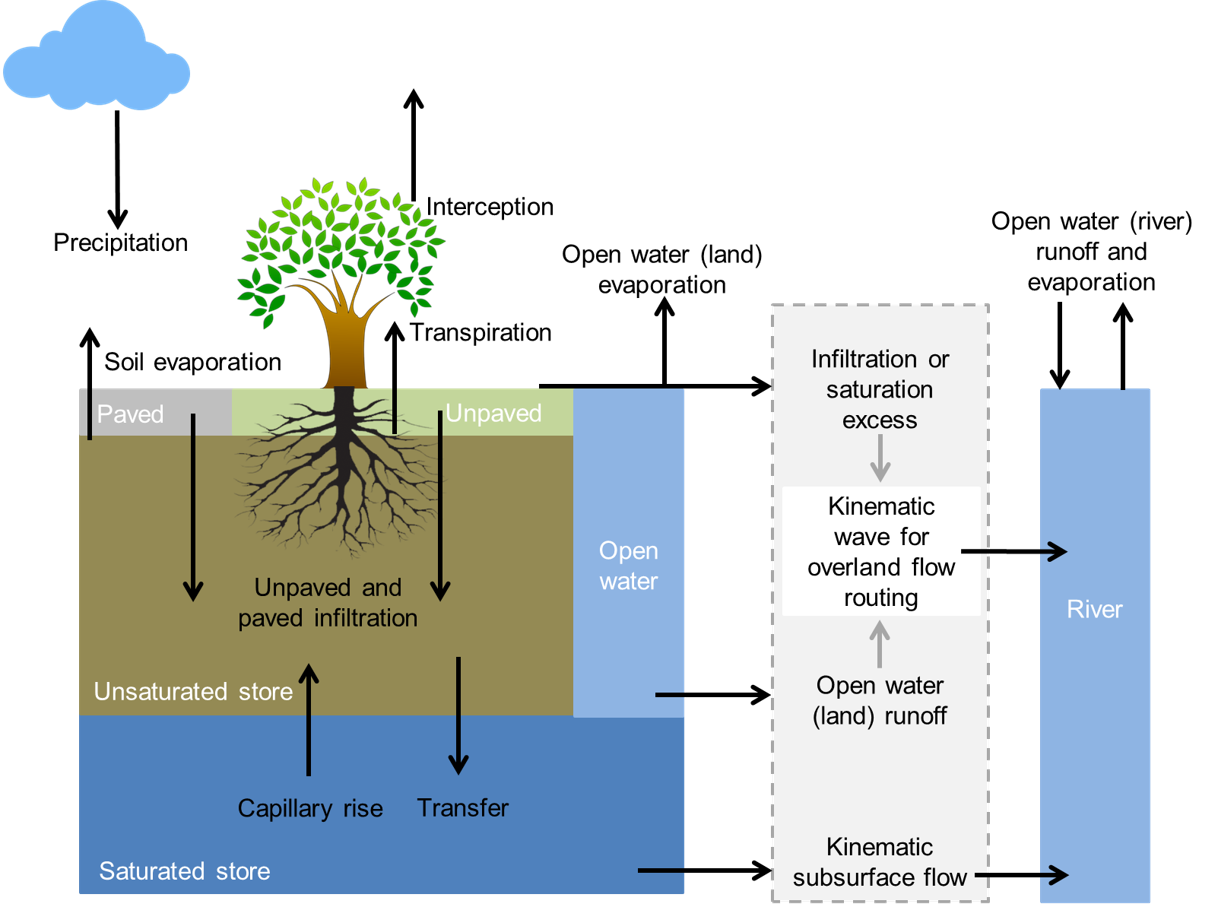 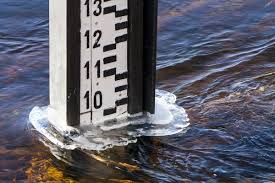 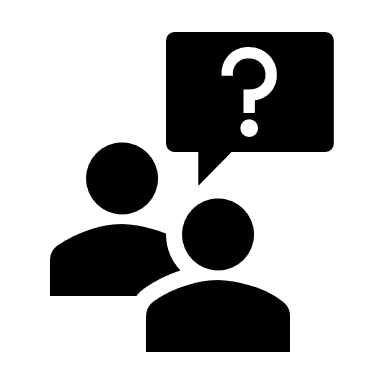 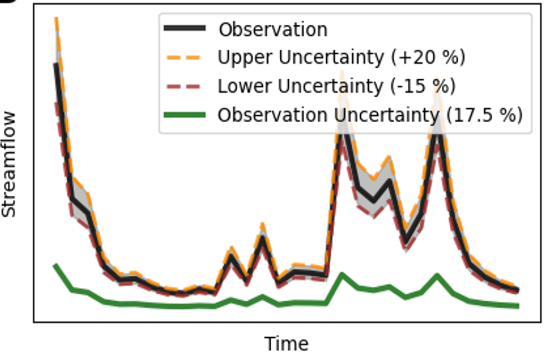 Observation Uncertainty Analyses
Conclusions
Model Experiments
Streamflow Estimates
On the importance of observation uncertaintywhen evaluating and comparing numerical models
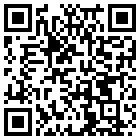 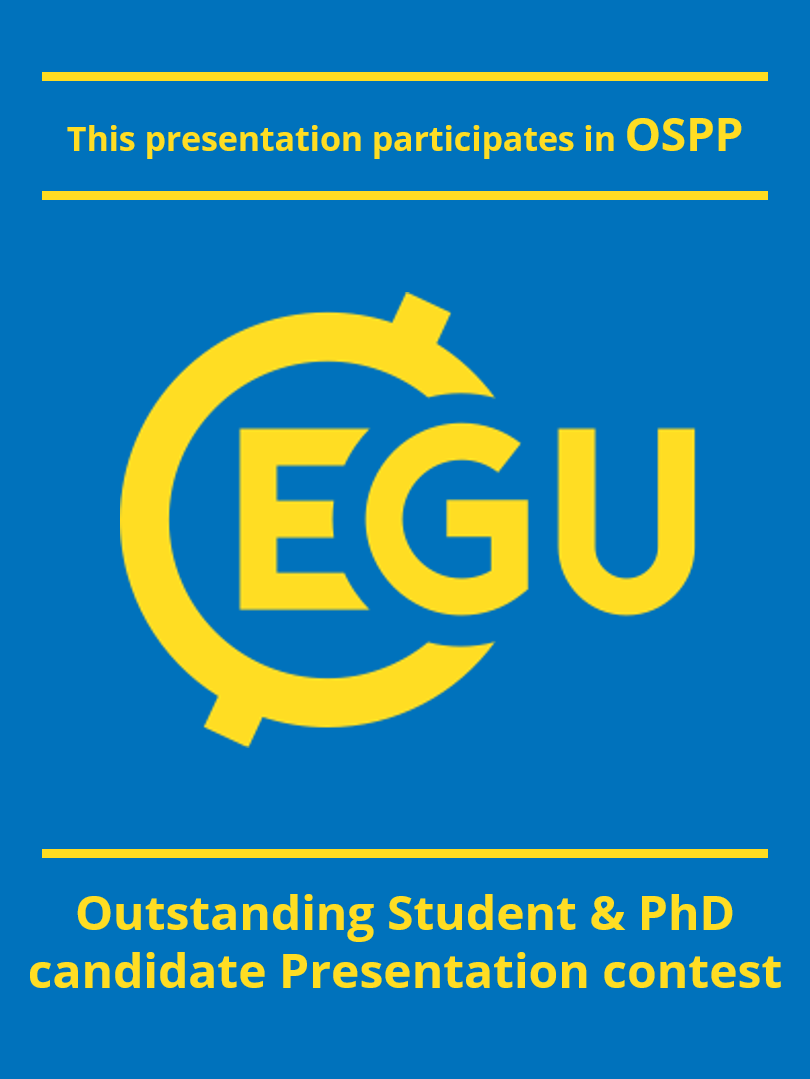 Jerom Aerts, Jannis Hoch, Gemma Coxon, Rolf Hut, Nick van de Giesen
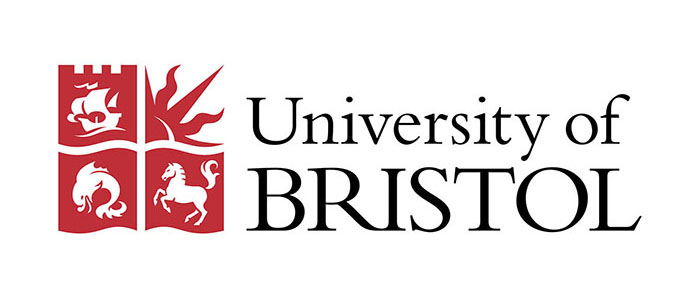 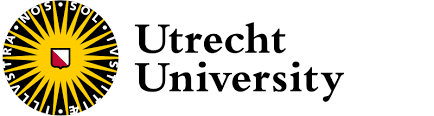 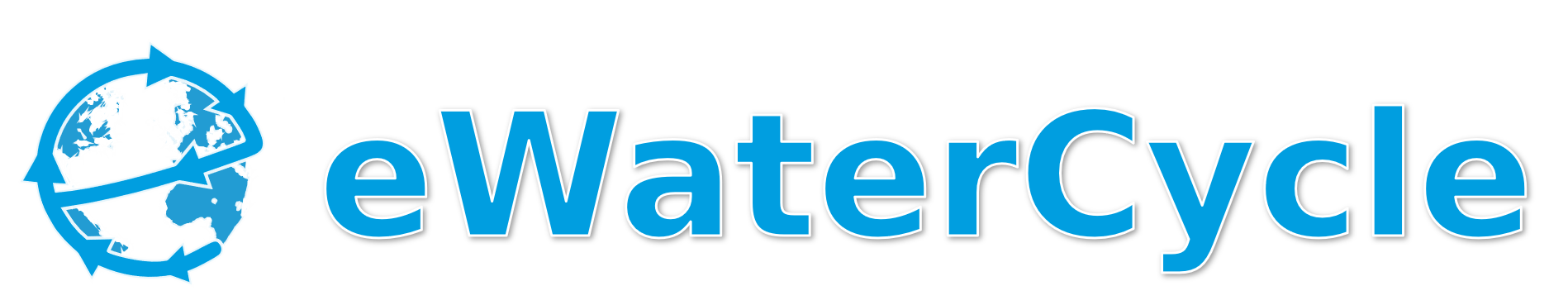 Motivation
The importance of observation uncertainty is often overlooked in (large-sample) studies
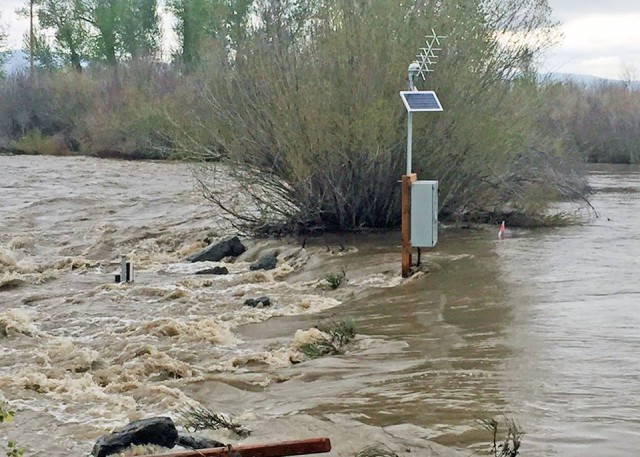 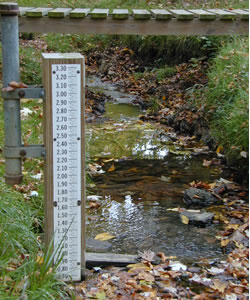 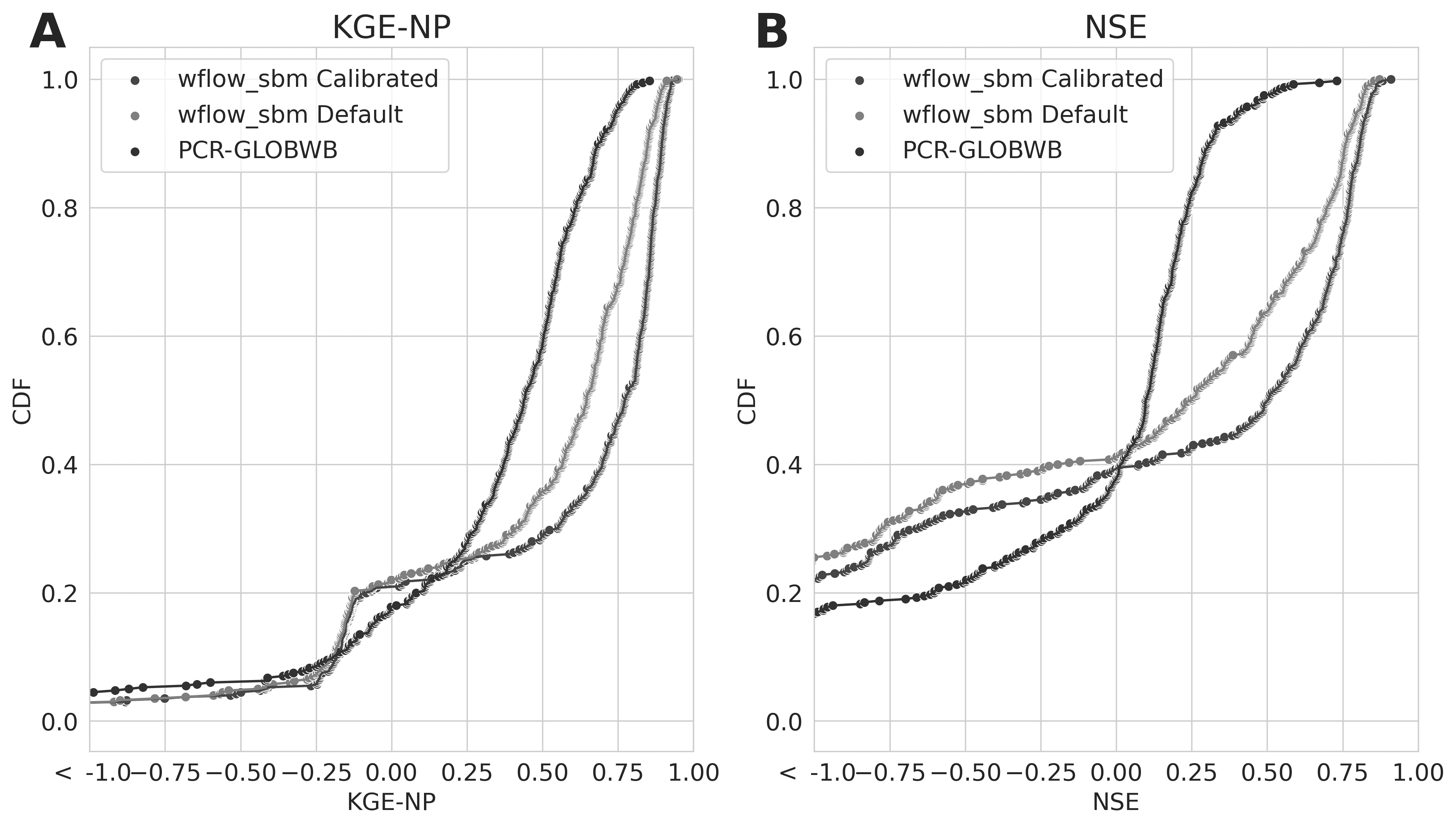 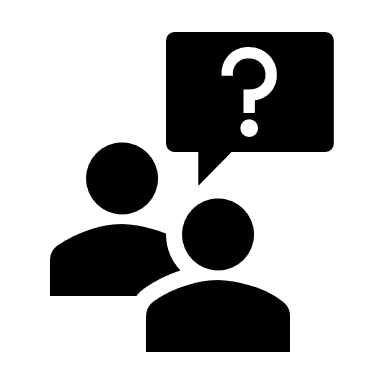 USGS
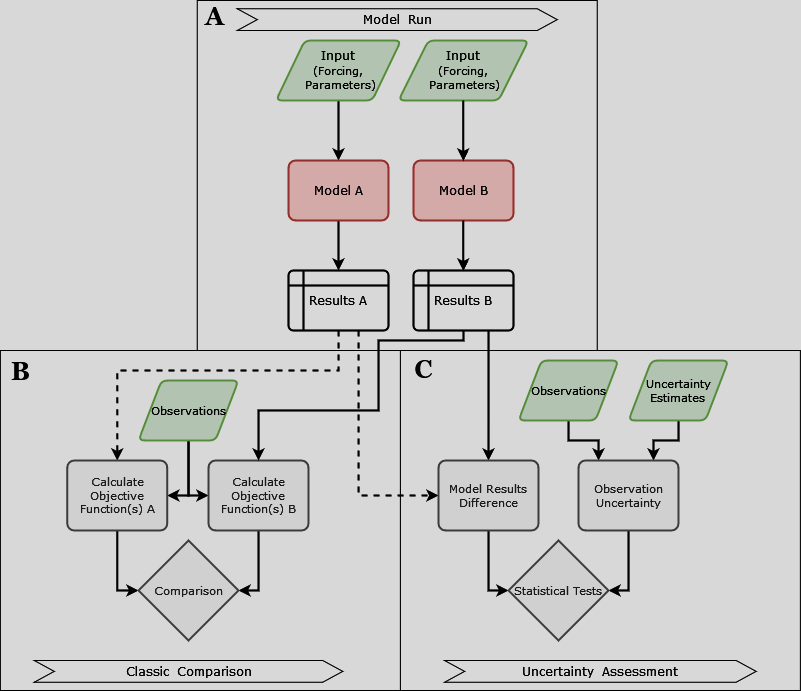 CAMELS-GB
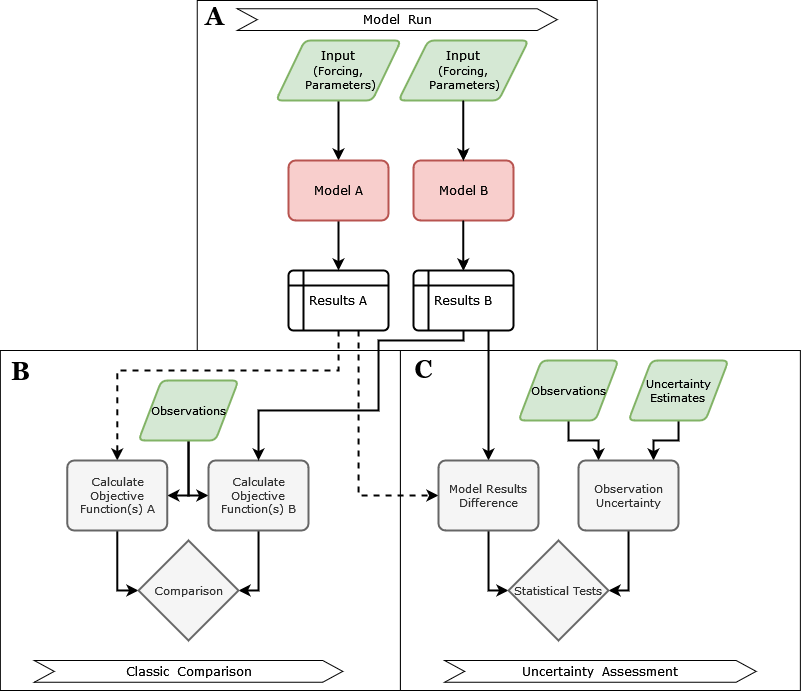 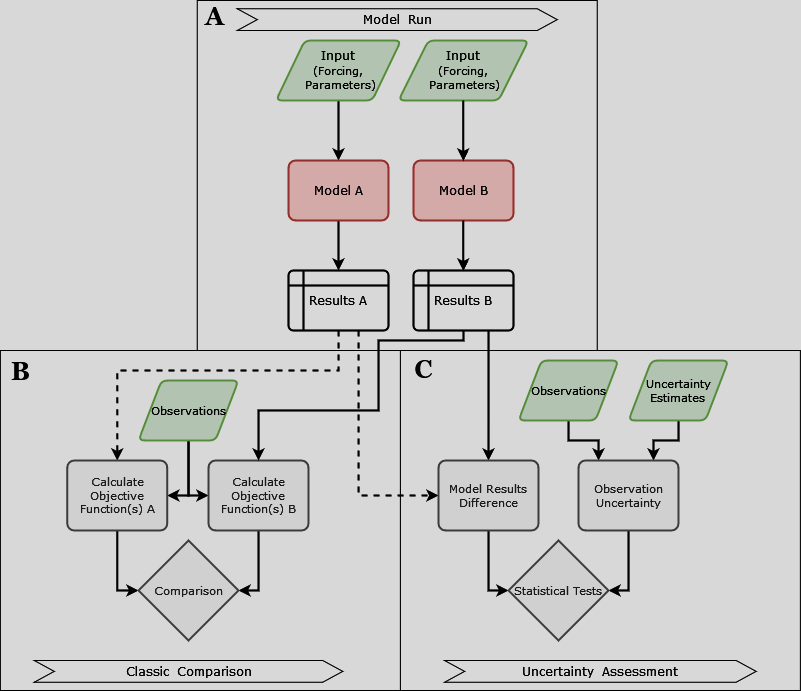 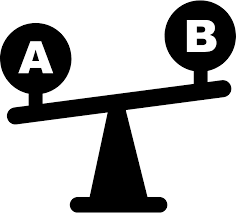 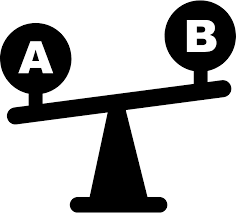 1
2
Experiment 1
Experiment 2
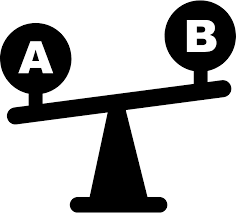 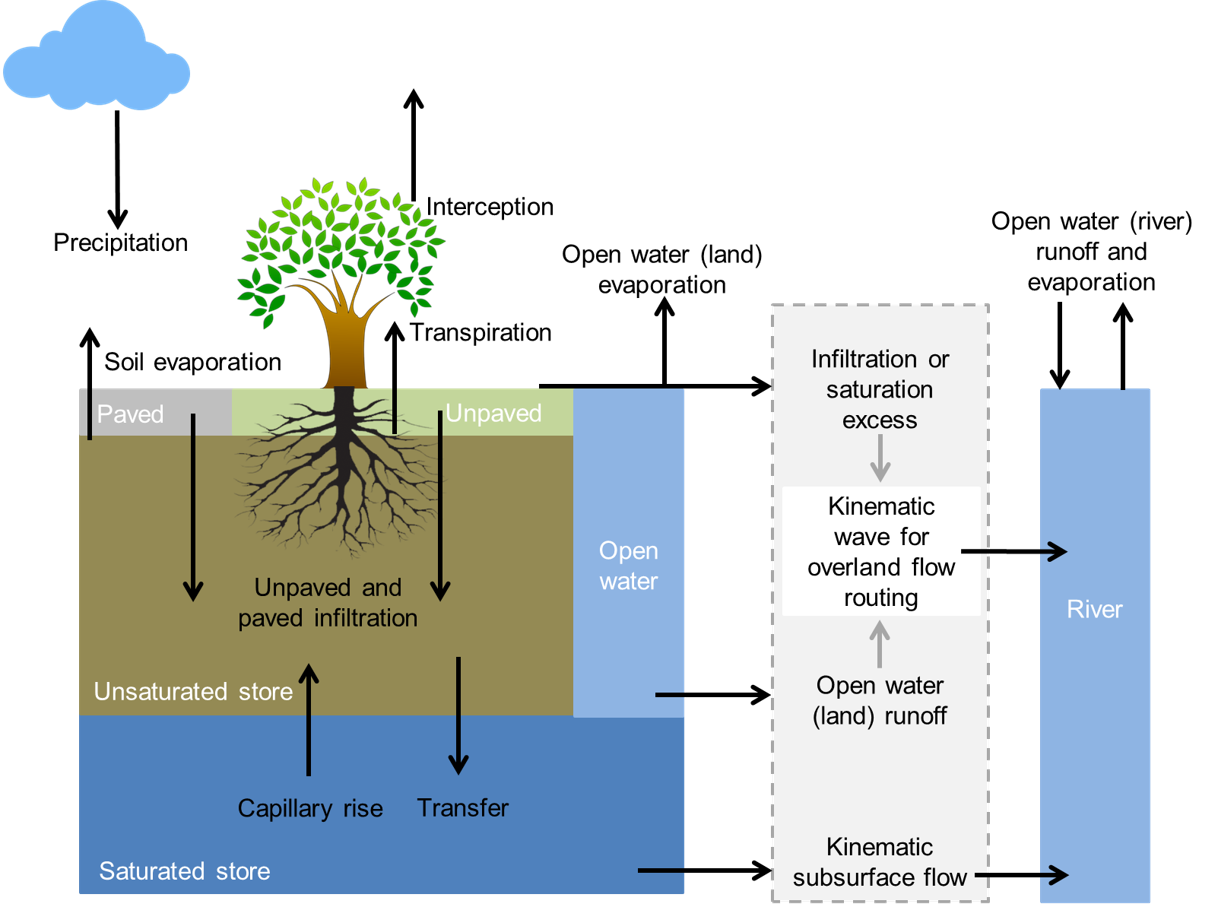 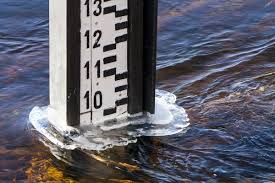 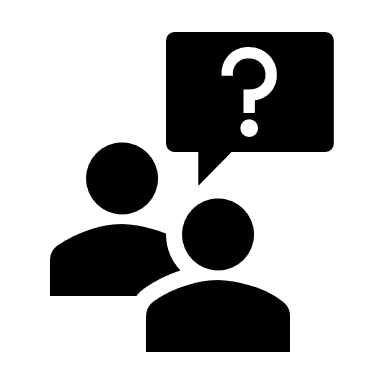 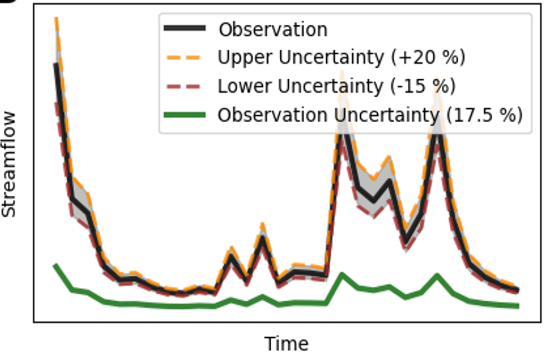 Observation Uncertainty Analyses
Conclusions
Model Experiments
Streamflow Estimates
On the importance of observation uncertaintywhen evaluating and comparing numerical models
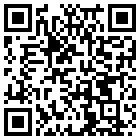 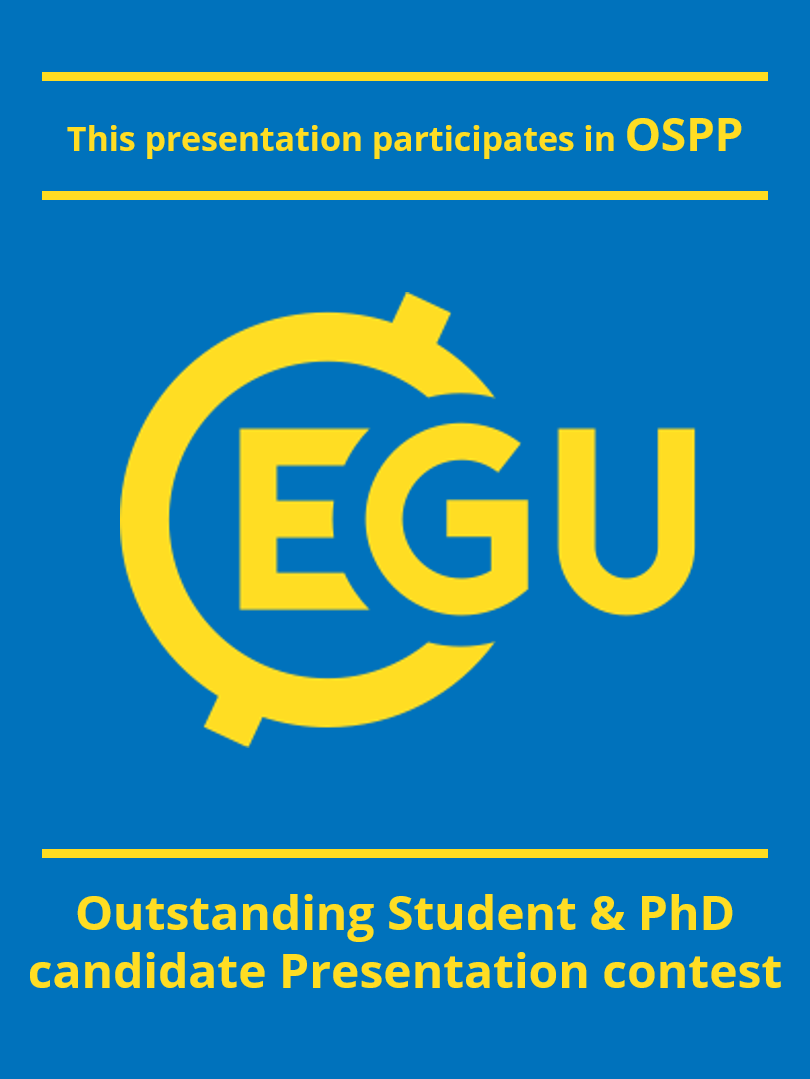 Jerom Aerts, Jannis Hoch, Gemma Coxon, Rolf Hut, Nick van de Giesen
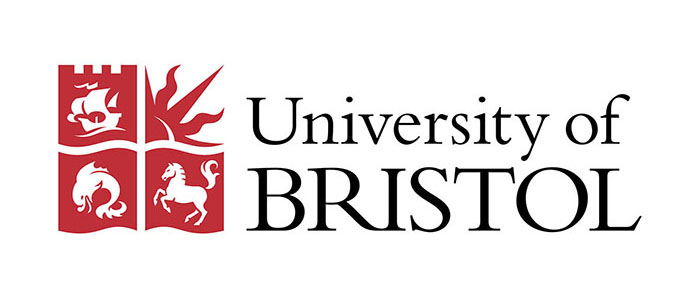 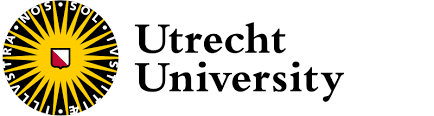 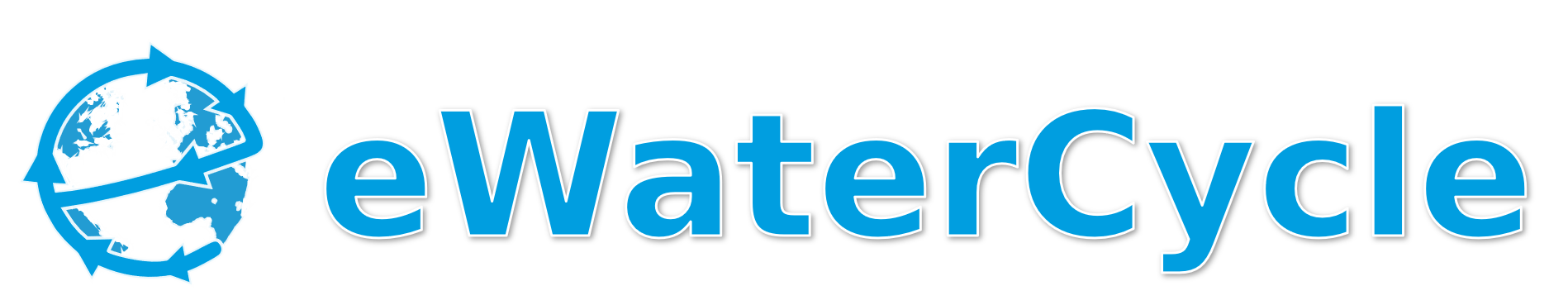 Model Experiments
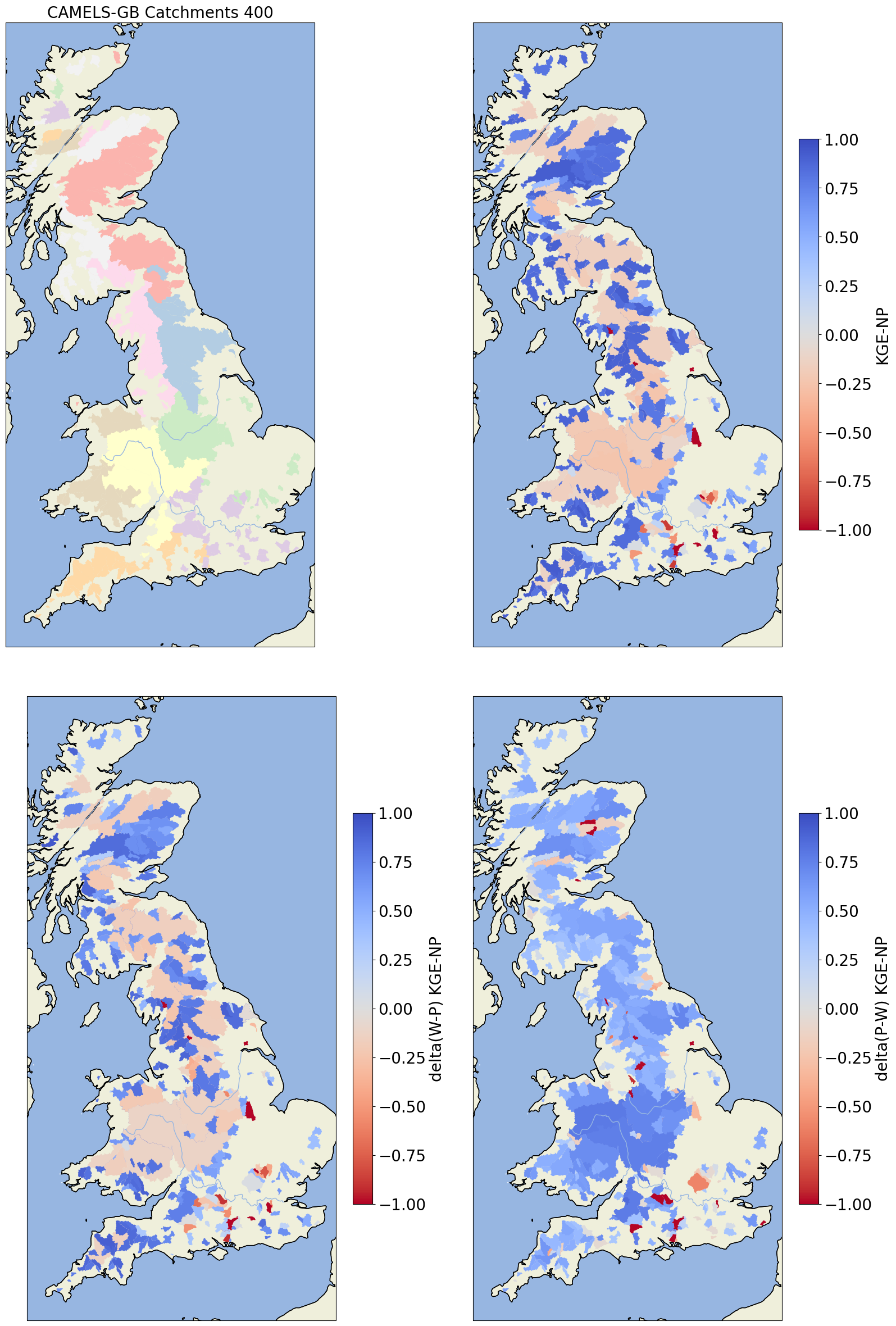 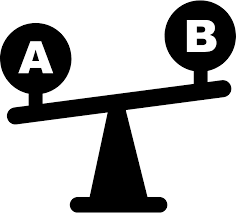 Hydrological Models
CAMELS-GB
Model Experiments
Hydrological Models
PCR-GLOBWB 2.0
wflow_sbm.jl
1km2 distributed hydrological models

Similar process descriptions

Different model refinement approaches with respect to scale
Van Verseveld et al. (2023)
Sutanudjaja et al. (2018)
Hydrological Models
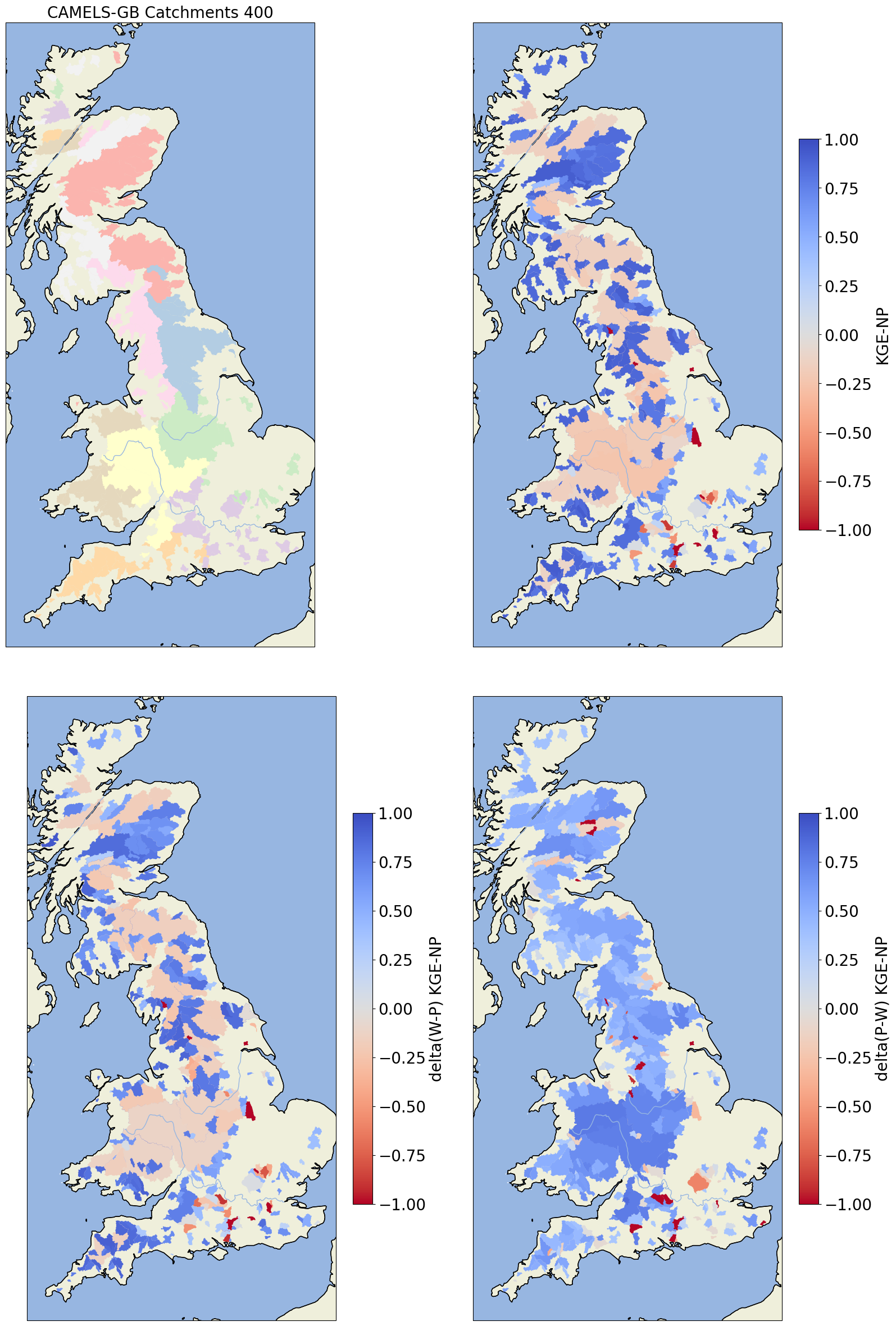 CAMELS-GB Info
Created by Coxon et al. (2020)
671 catchments
1km2 gridded daily Temp (CEH-GEAR), Precip & PET (CHESS-PE)
Streamflow data, UK National River Flow Archive
Steamflow Observation Uncertainty Estimates by Coxon et al. (2015)
400 catchments used in this study
Hydrological Models
CAMELS-GB
Model Experiments
CAMELS-GB
Mimic two use-cases for model evaluation:
Model comparison between two models (inter-model experiment)
Model refinement of a single model, with and without additional streamflow calibration (intra-model experiment)
Experiment 1
Experiment 2
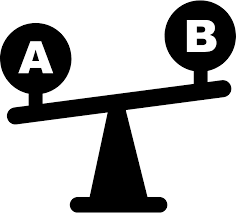 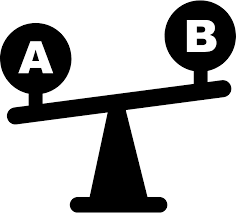 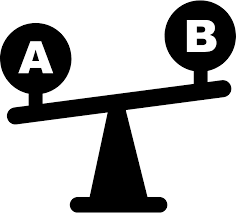 1
2
Hydrological Models
CAMELS-GB
Model Experiments
Streamflow Estimates
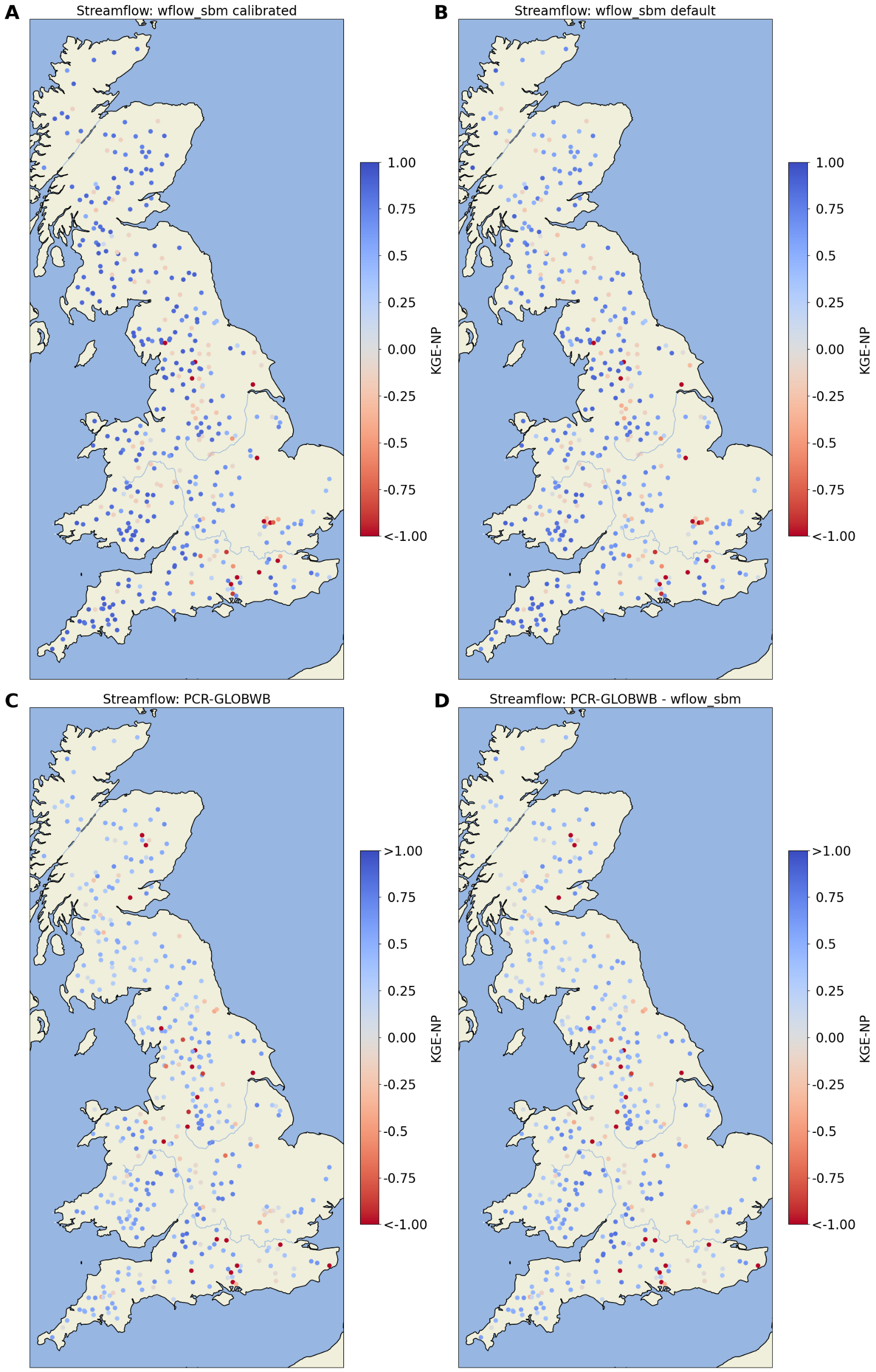 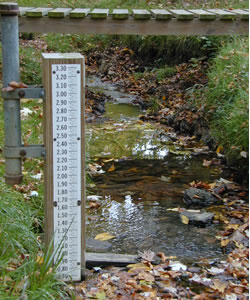 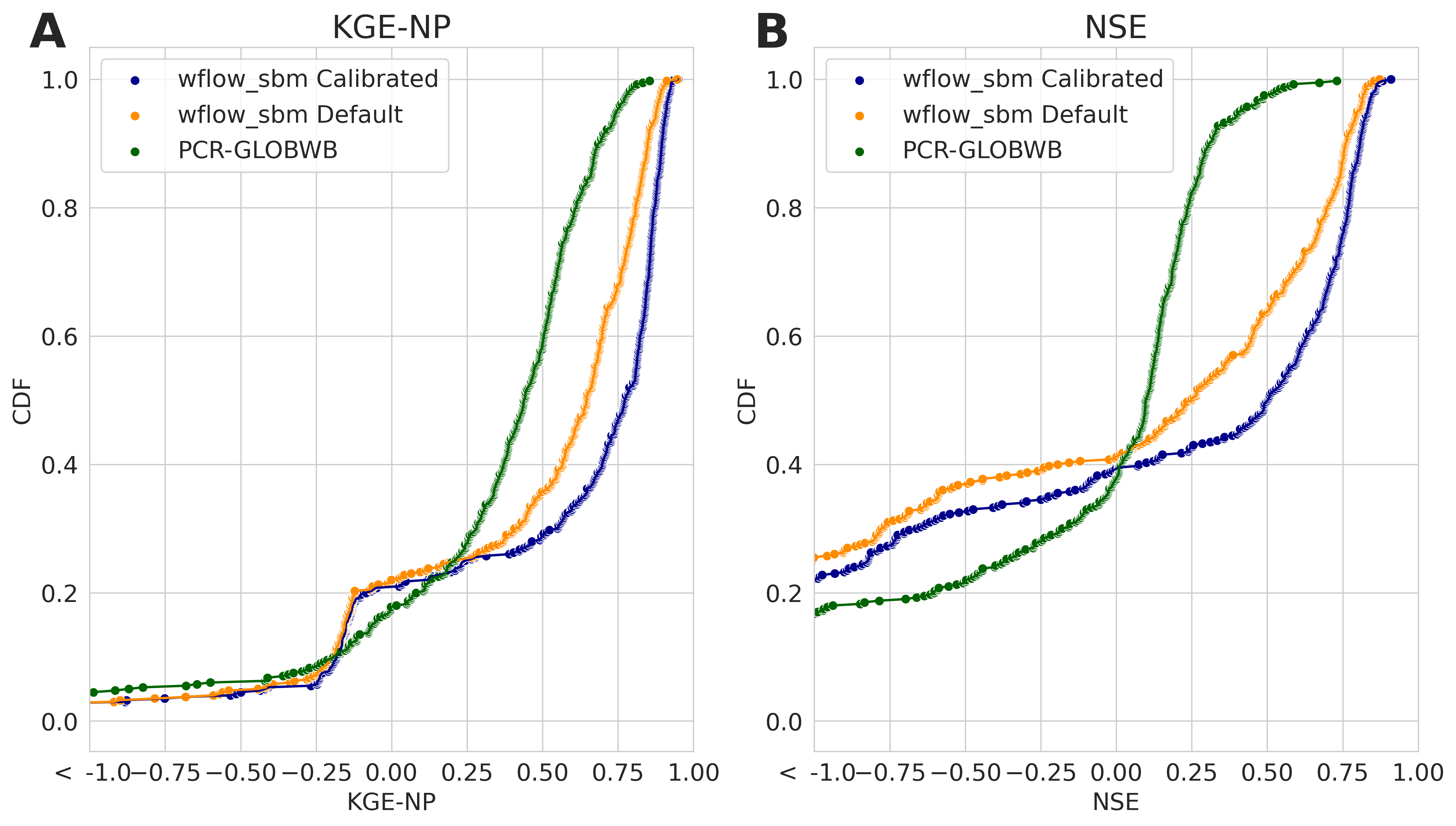 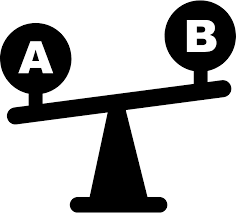 Streamflow Performance
Hydrological Models
CDFs
Flow Separation
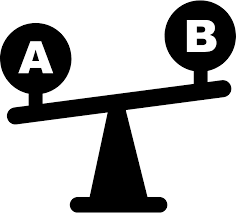 1
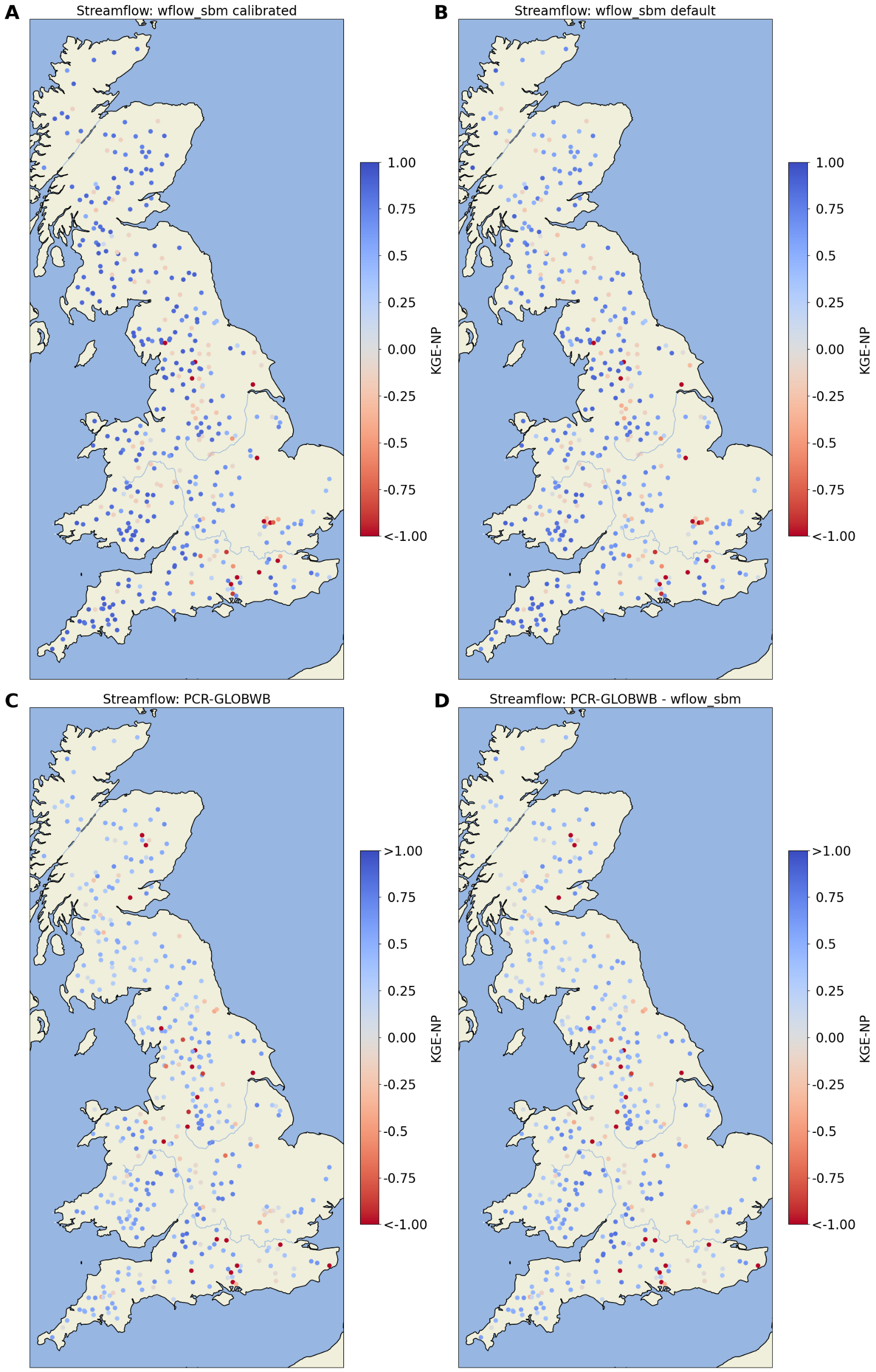 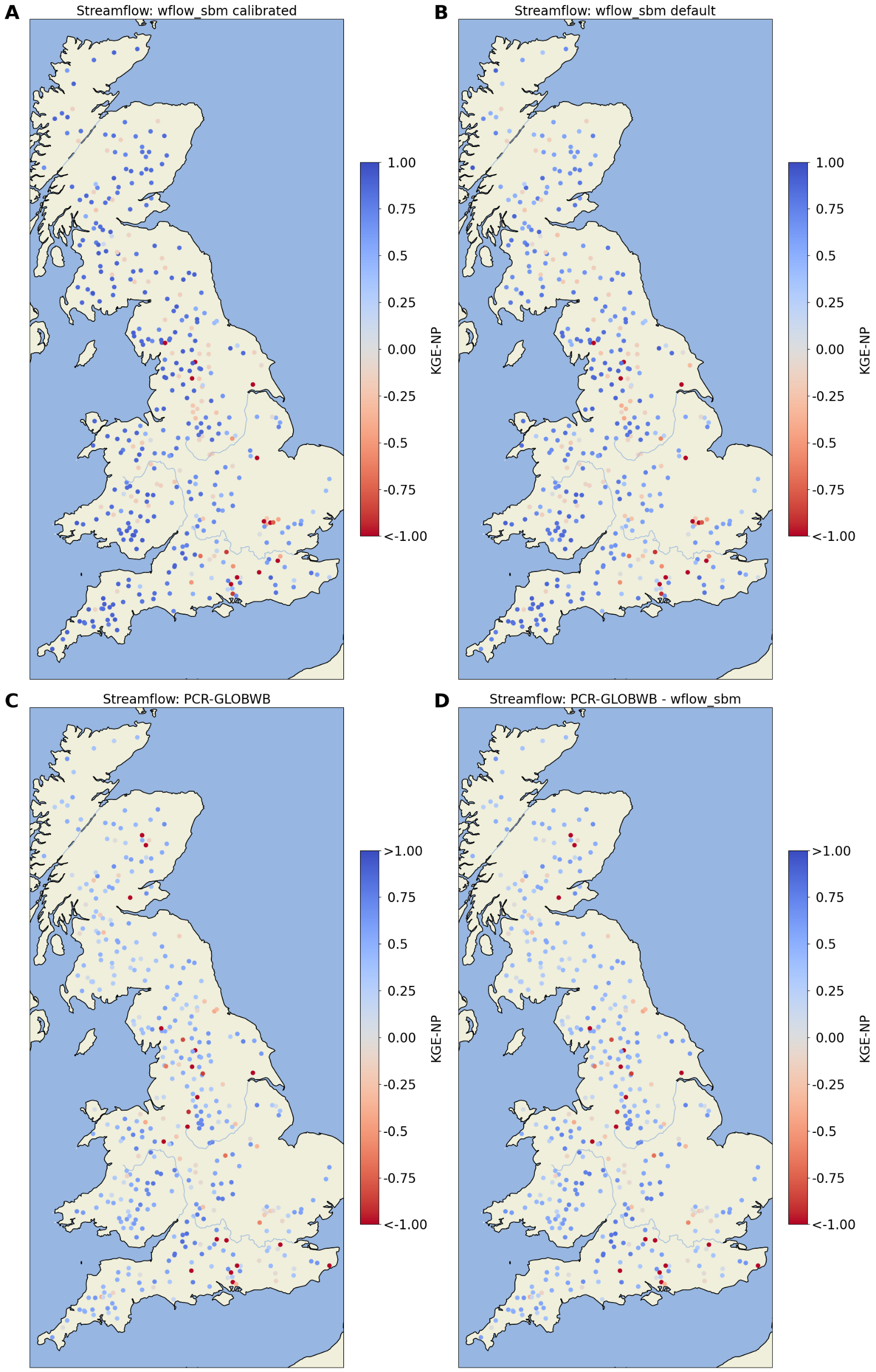 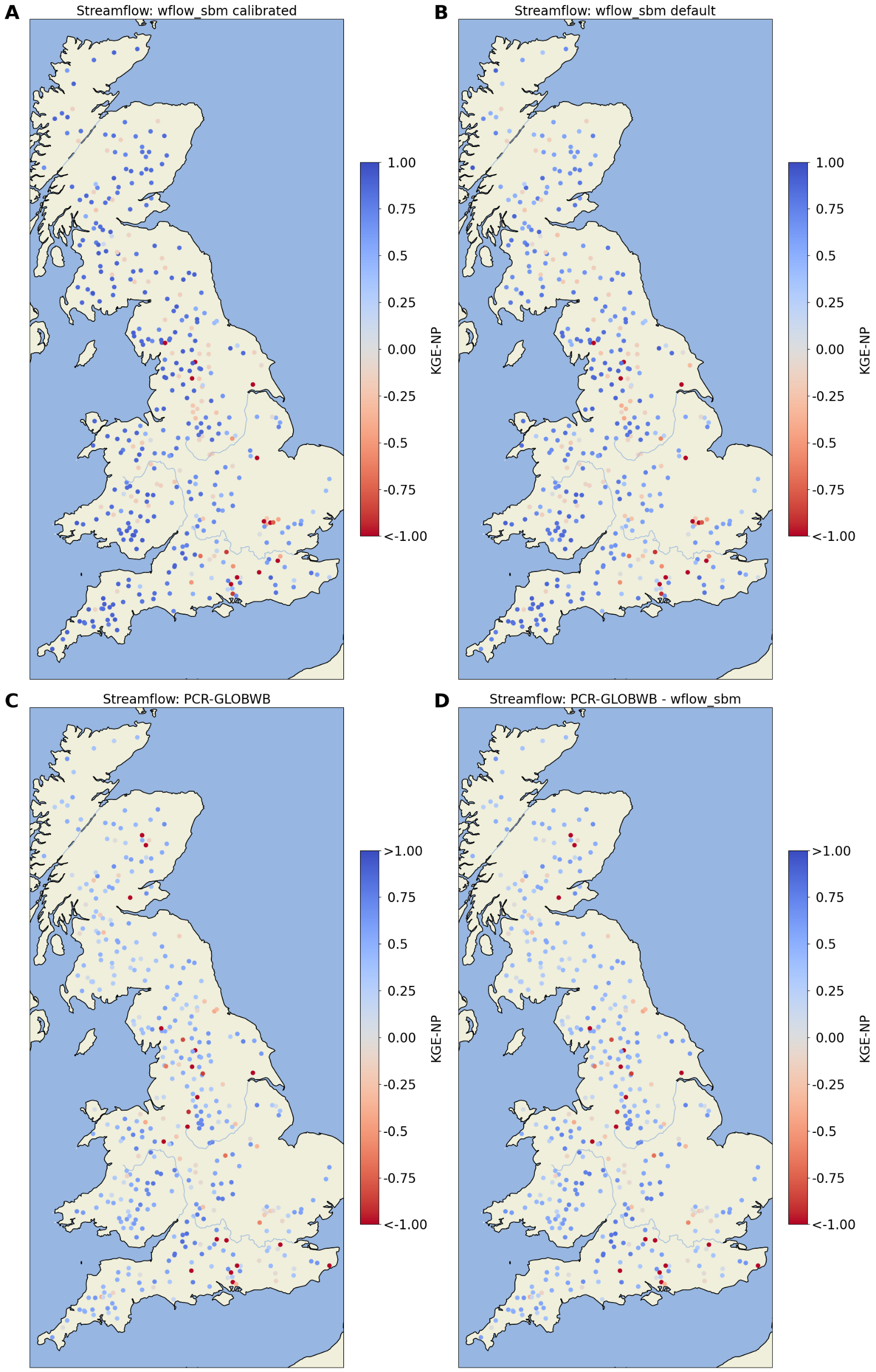 Delta(Wc-Wu)
Wflow_sbm Calibrated
Wflow_sbm default
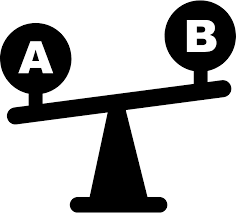 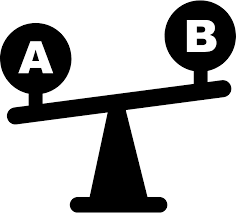 2
Click for more detail!
Click for more detail!
Streamflow Performance
Objective Function CDF
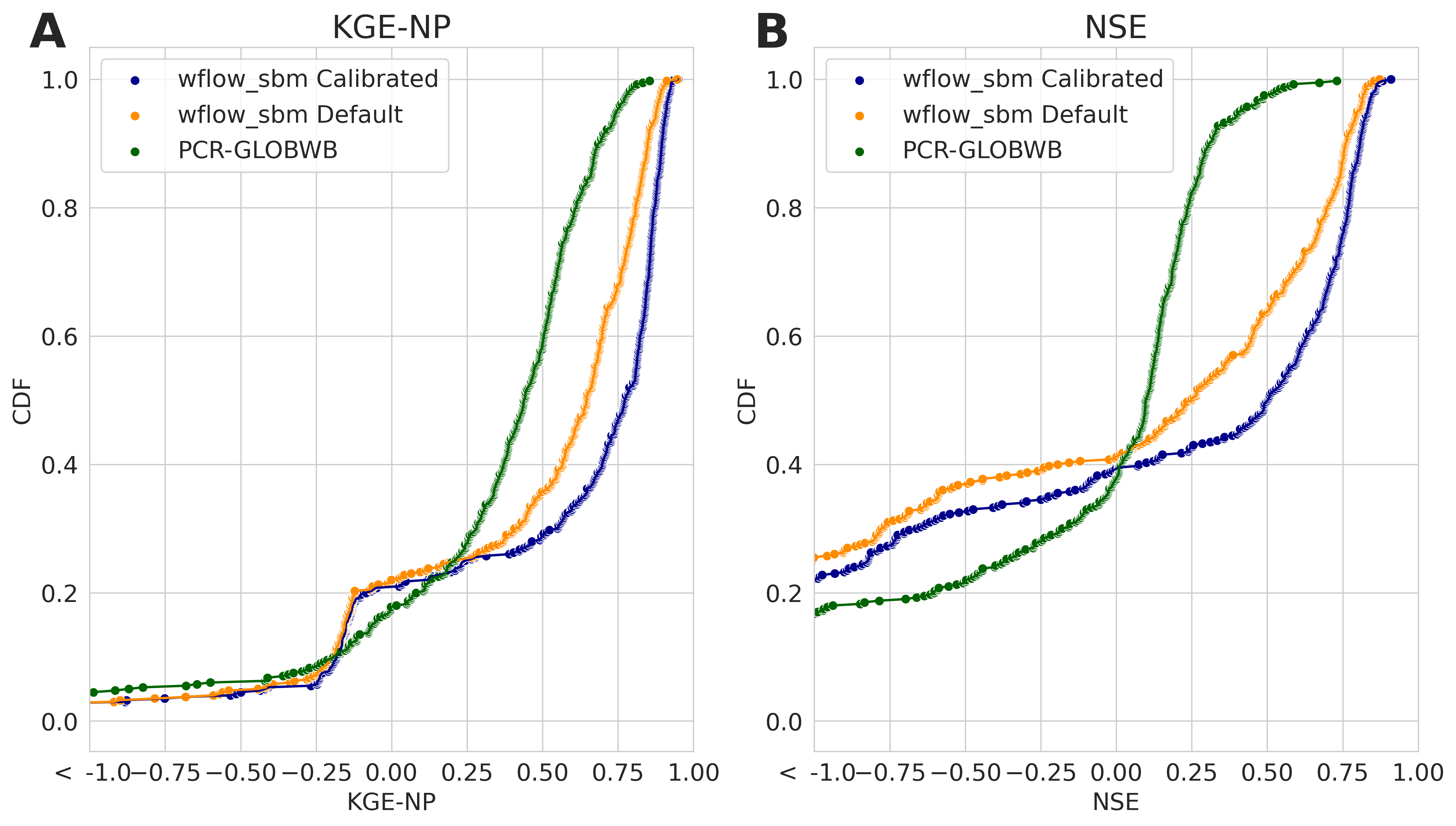 Close agreement on KGE-NP	 bottom 20%
Smaller differences between wflow_sbm default & calibrated (Exp. 2)
Larger differences between wflow_sbm & PCR-GLOBWB (Exp. 1)
Streamflow Performance
CDF
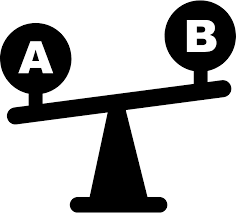 Flow Separation
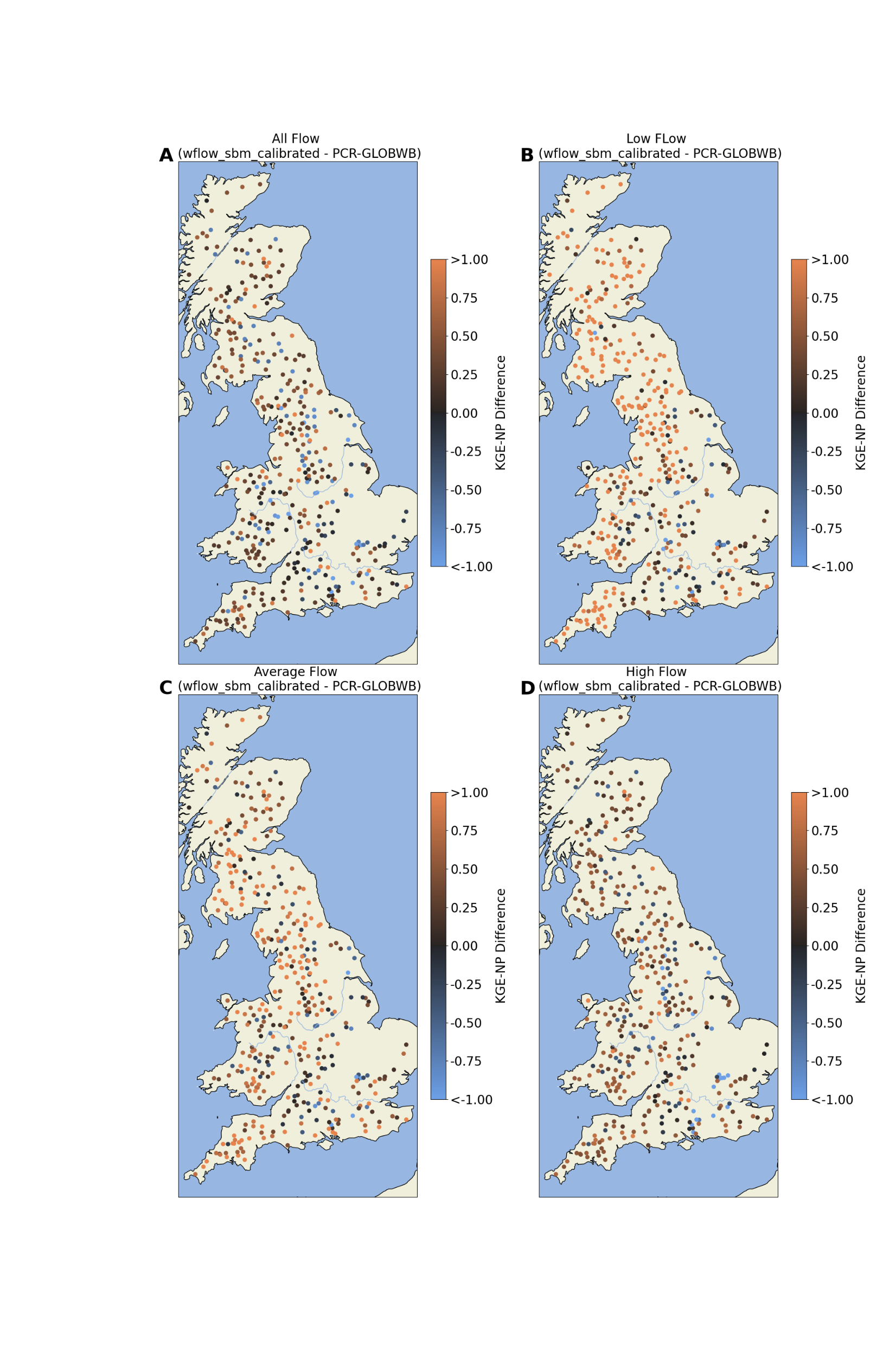 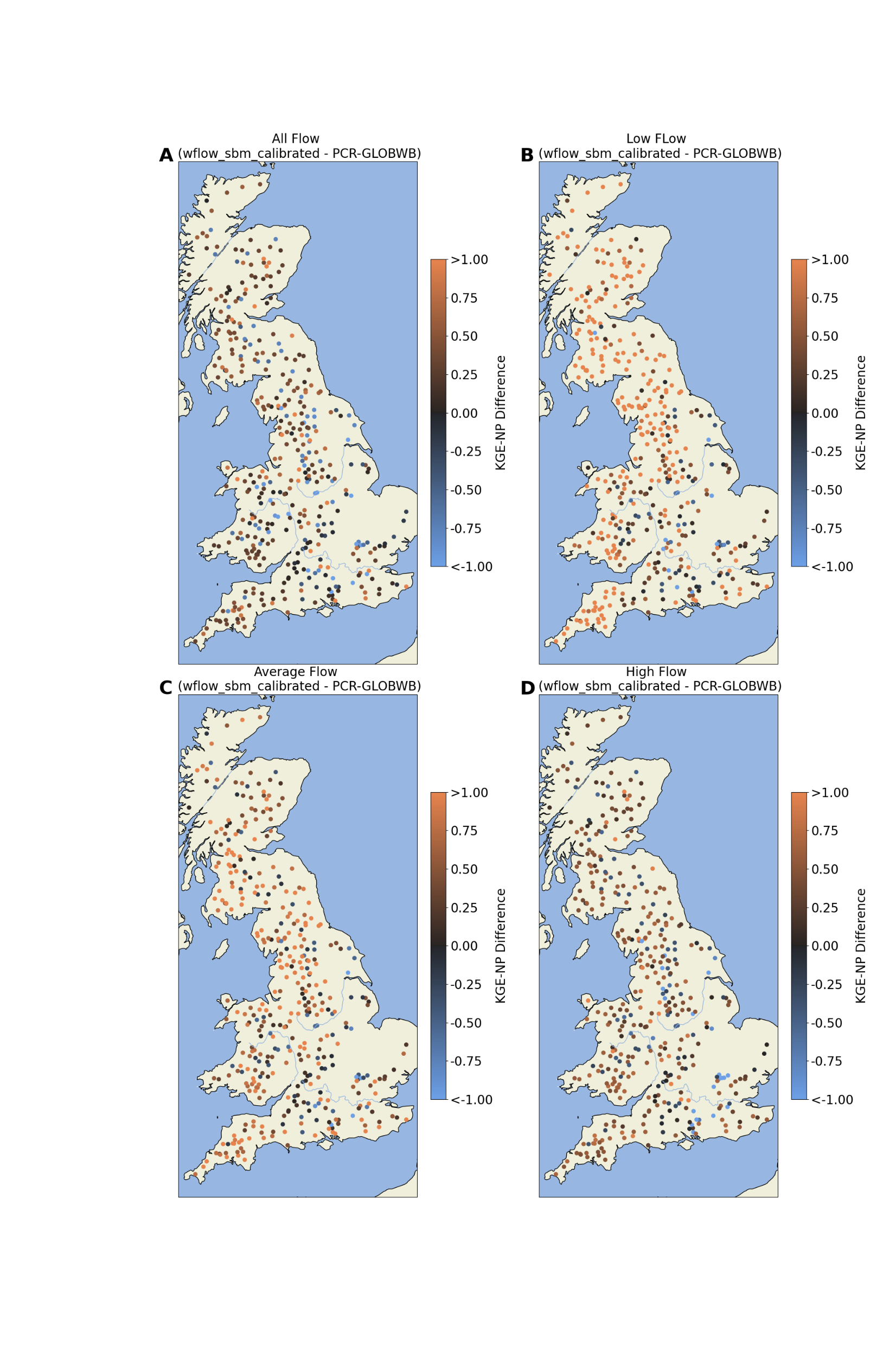 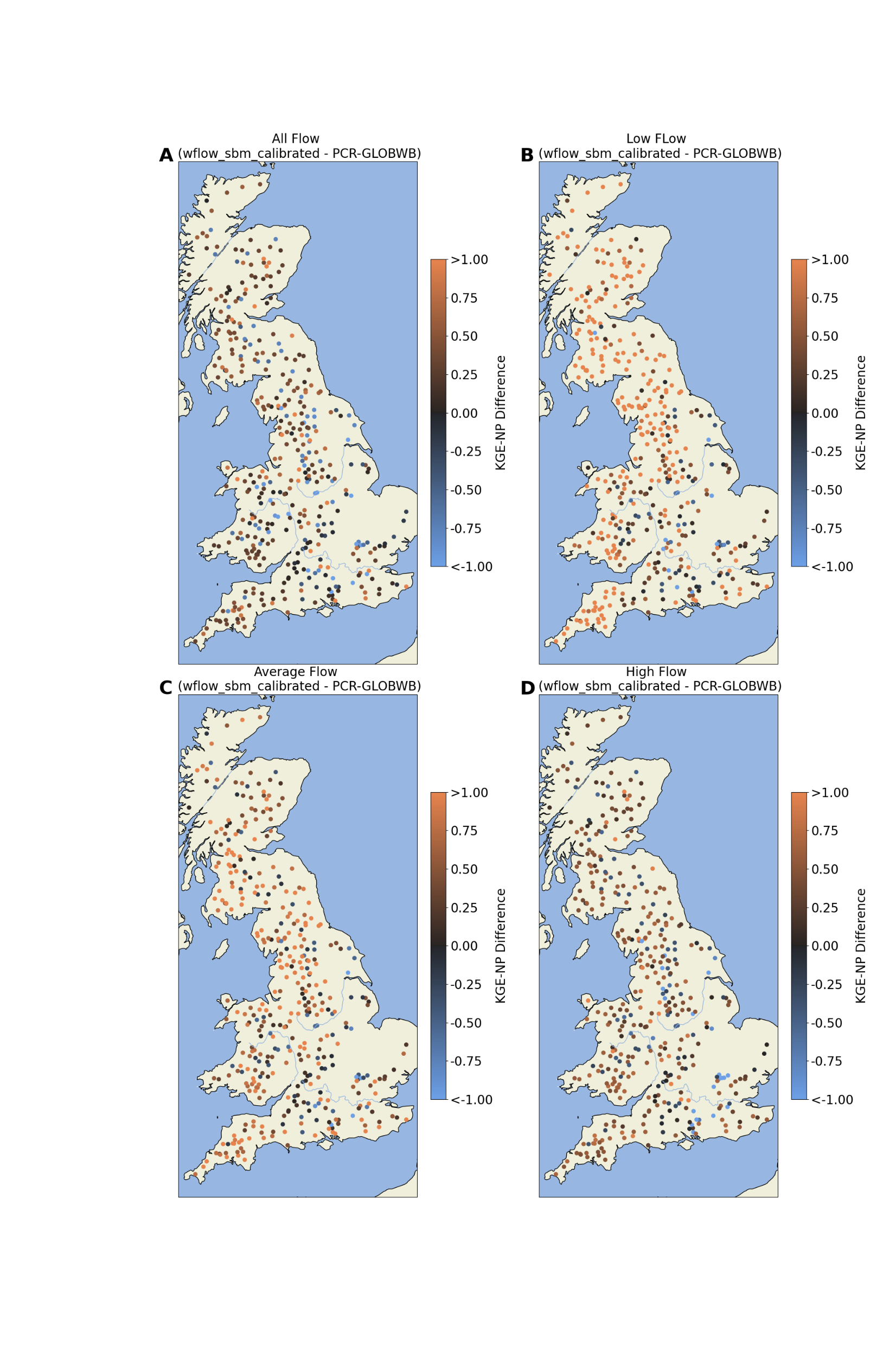 Objective functions vary with flow category
Provides insight in model performance
Streamflow Performance
CDF
Flow Separation
Observation Uncertainty
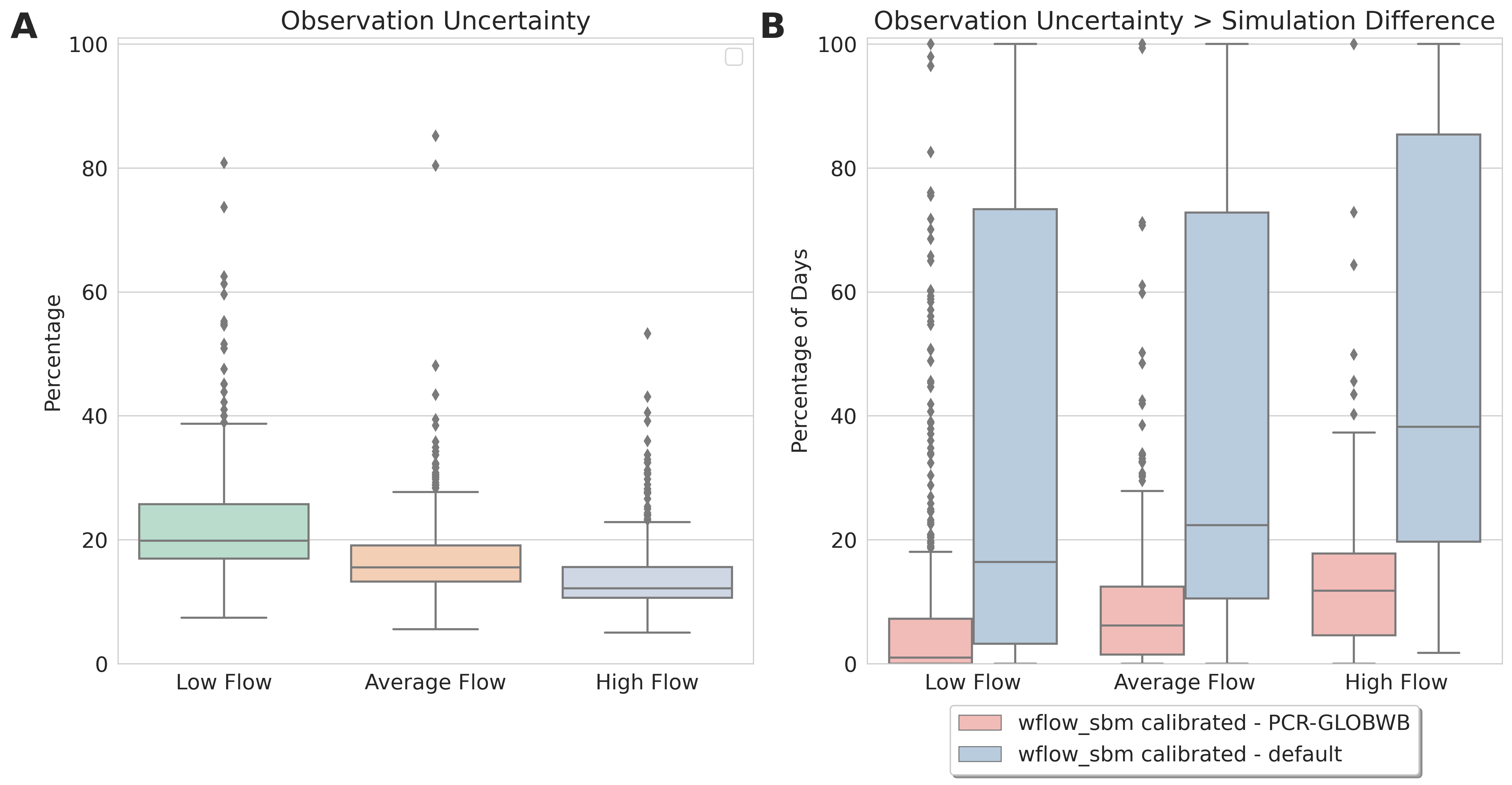 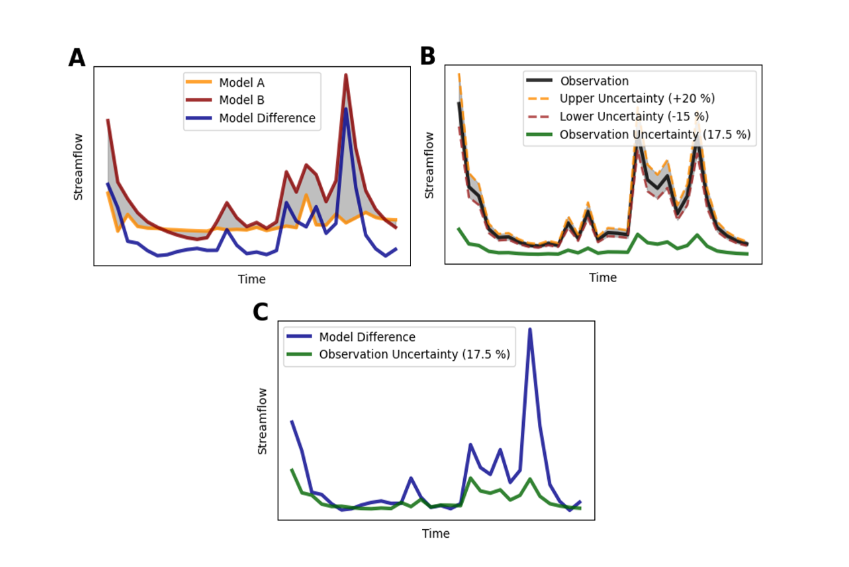 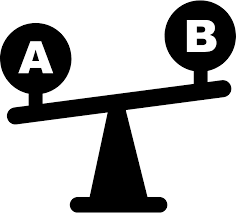 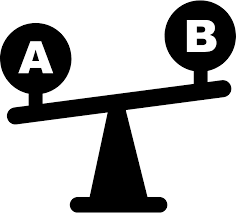 1
2
Methodology
Hydrological Models
Results
Observation Uncertainty
Methodology
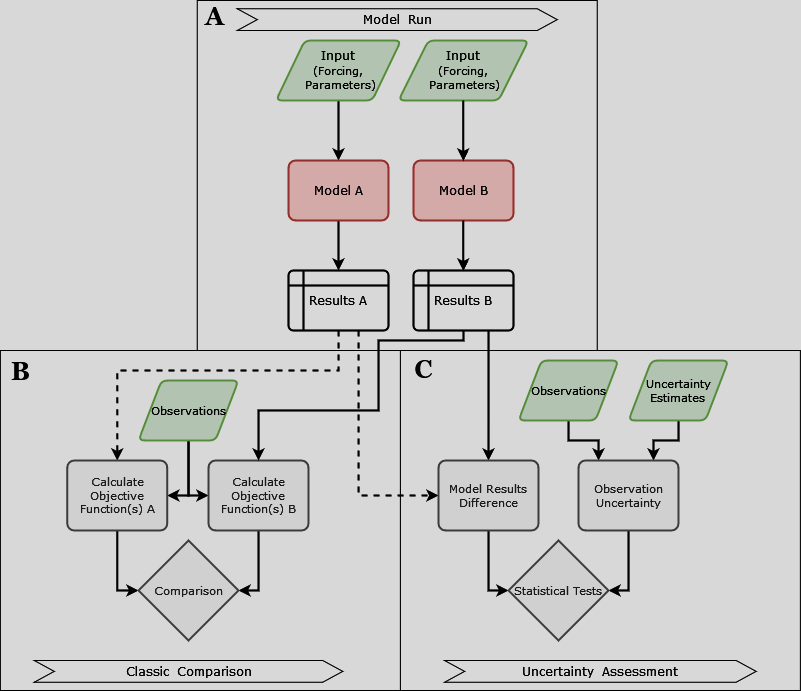 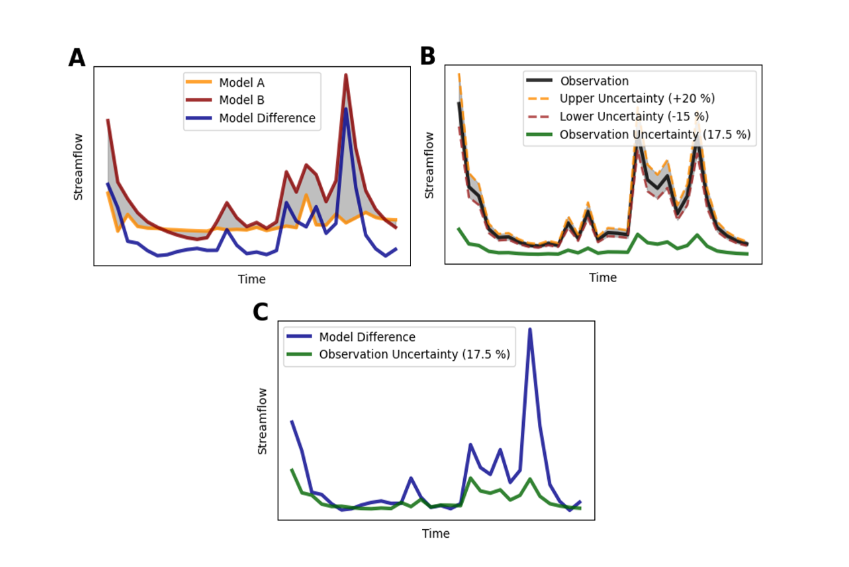 Calculate difference between simulation time series
Calculate observation uncertainty time series based on observations and uncertainty percentages
Perform t-test to determine significant difference
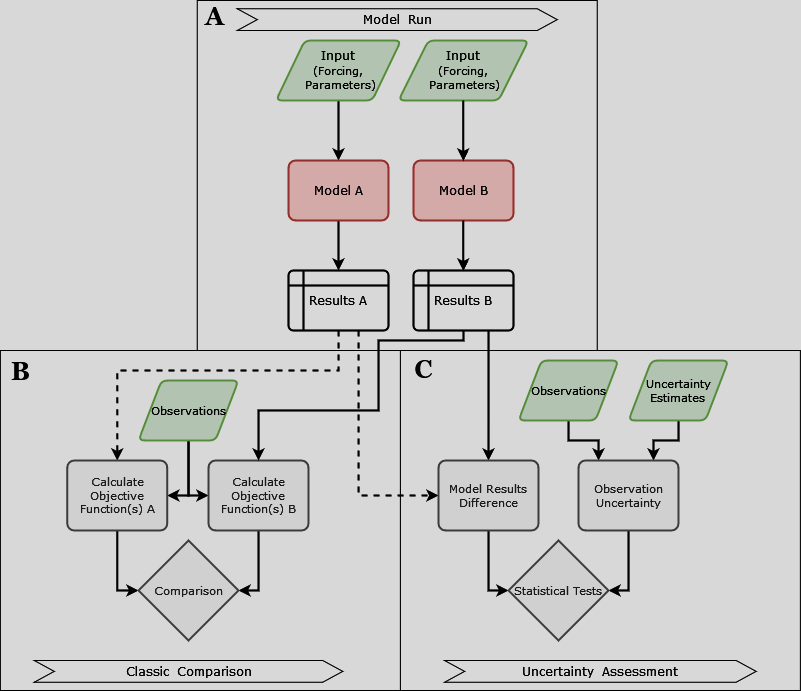 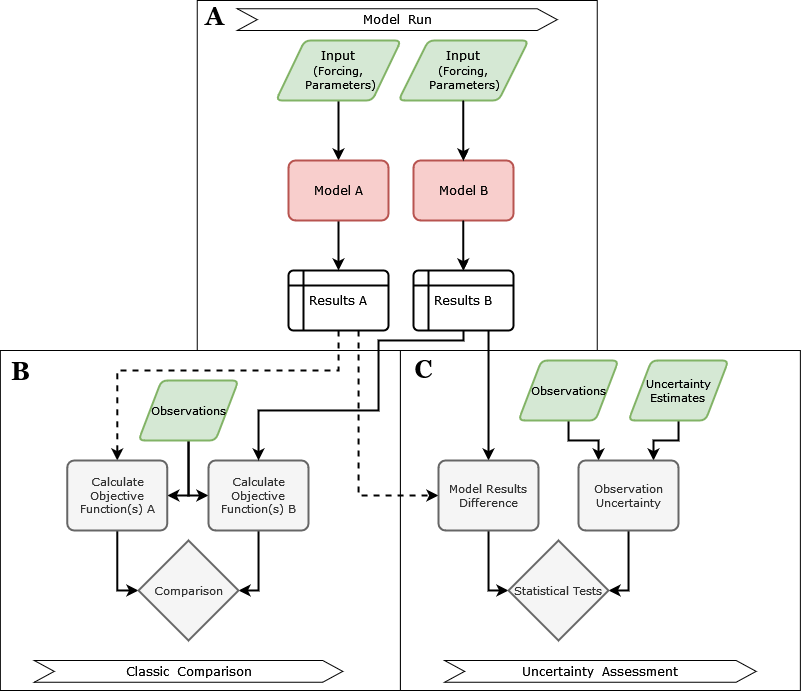 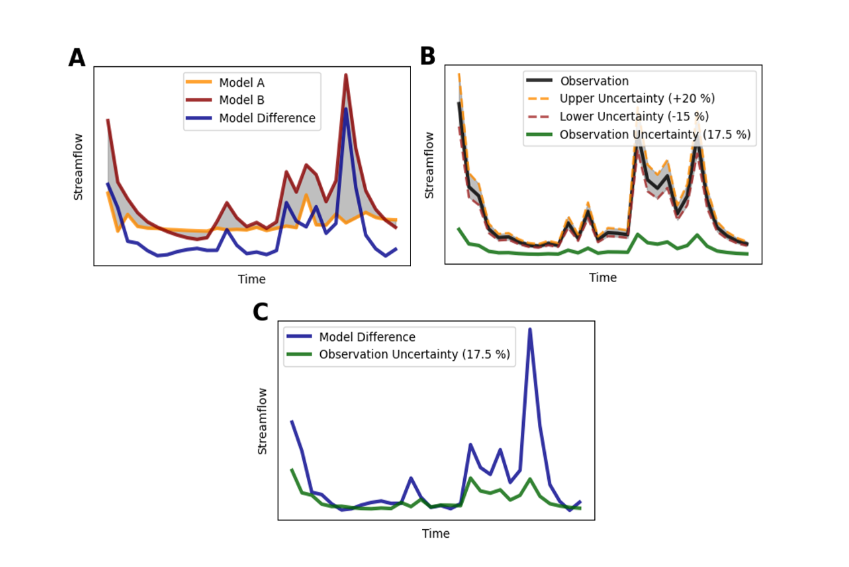 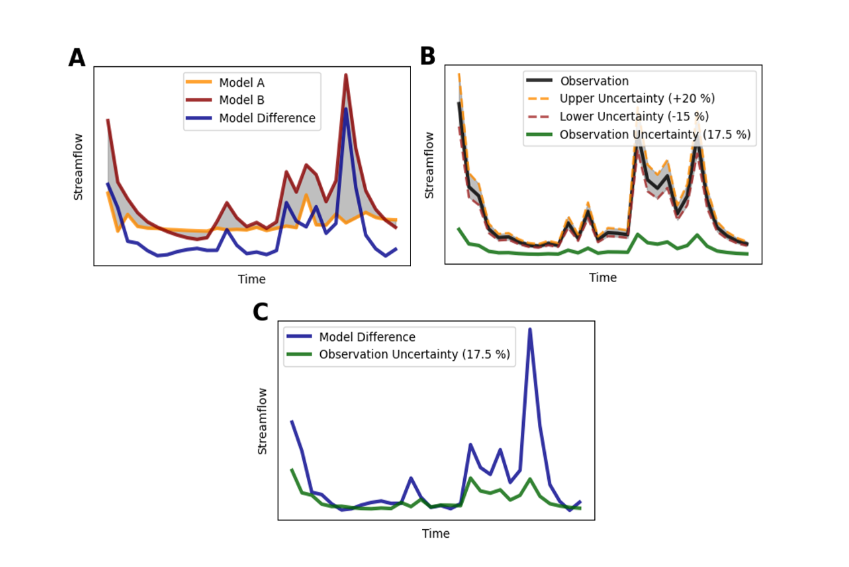 Methodology
Observation Uncertainty
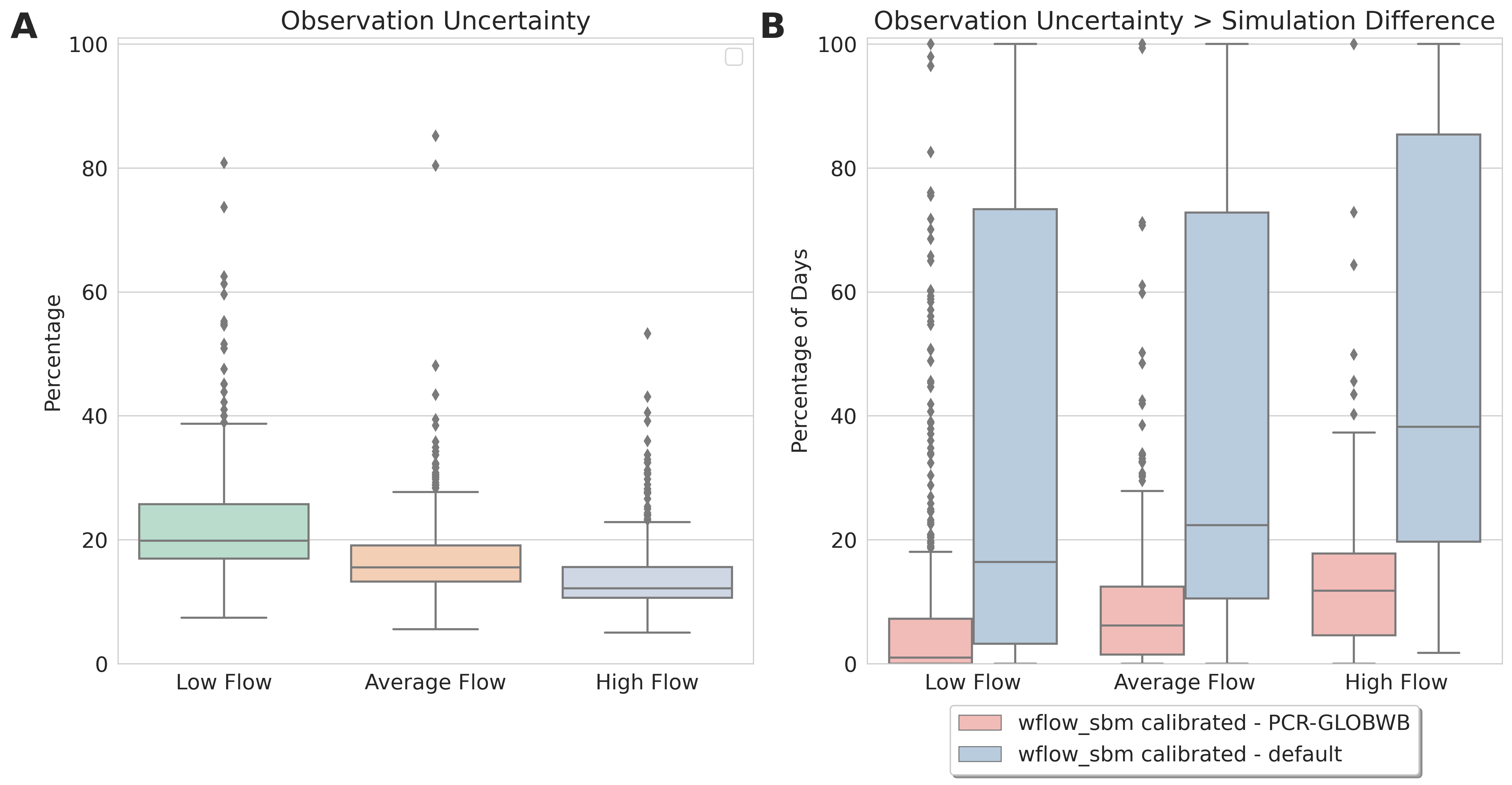 High percentage of observation uncertainty estimates throughout sample
Large difference between model experiments in percentages of days that observation uncertainty exceeds simulation differences
Methodology
Observation Uncertainty
CAMELS-GB – 400 Catchments
T-test: Observation Uncertainty > Simulation Difference
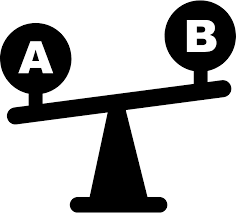 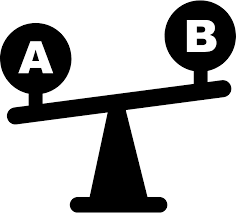 Model Refinement
Model Comparison
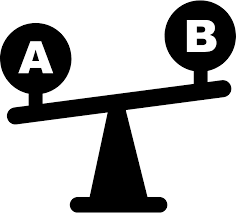 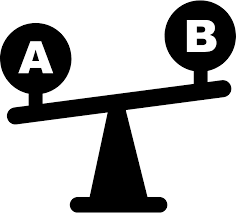 Low Flow
Avg. Flow
High Flow
Low Flow
Avg. Flow
High Flow
1
2
6 Catch.
3 Catch.
116 Catch.
138 Catch.
4 Catch.
114 Catch.
Methodology
Observation Uncertainty
T-test Results
Conclusions
Observation uncertainty analyses provide important  context to the relevance of differences in model performance

High observation uncertainty indicate that model performance should not be based on single source (model fidelity)

Observation uncertainty analyses should be included in benchmark efforts
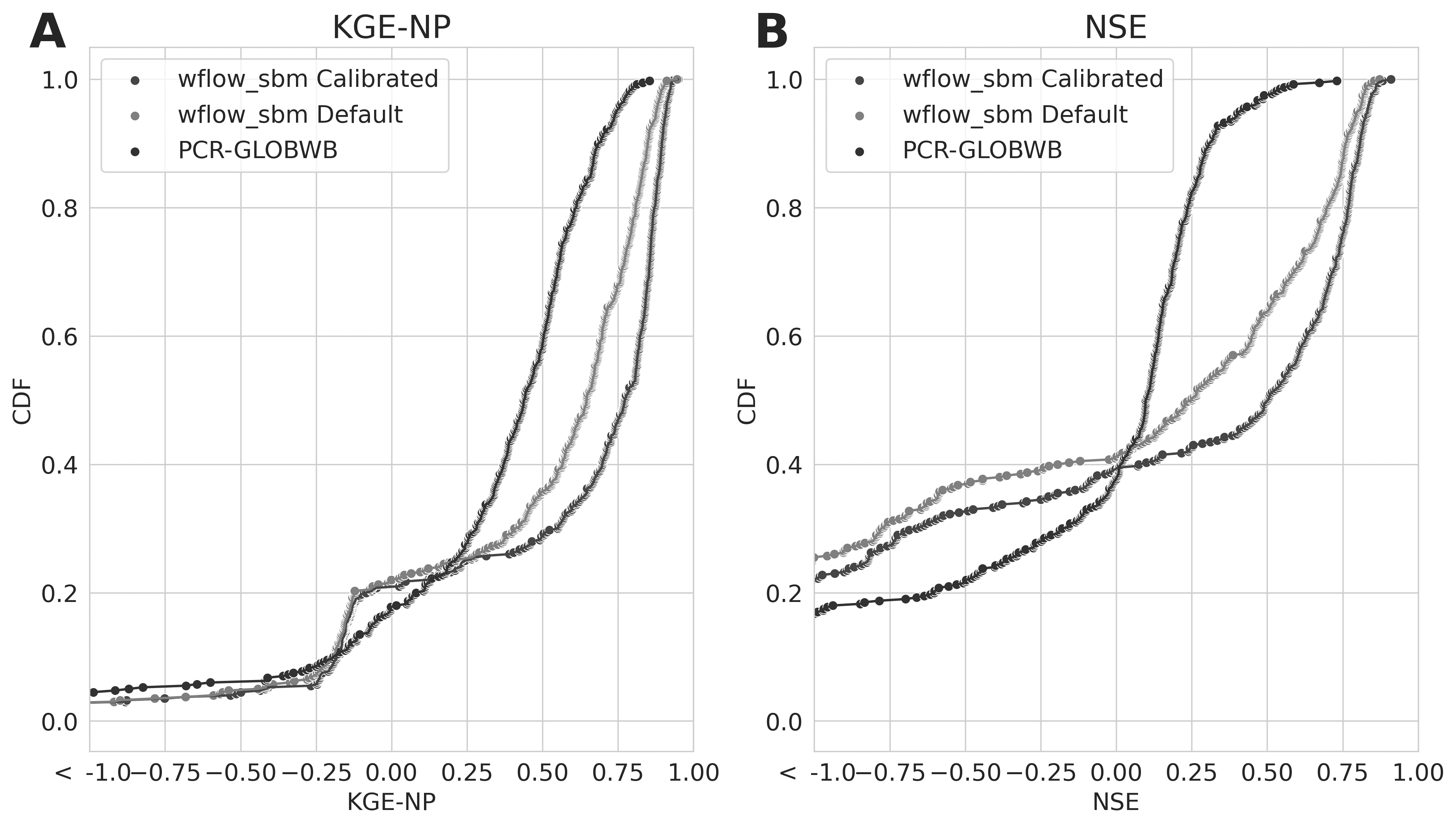 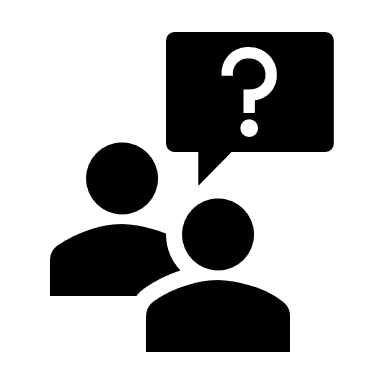 Conclusions
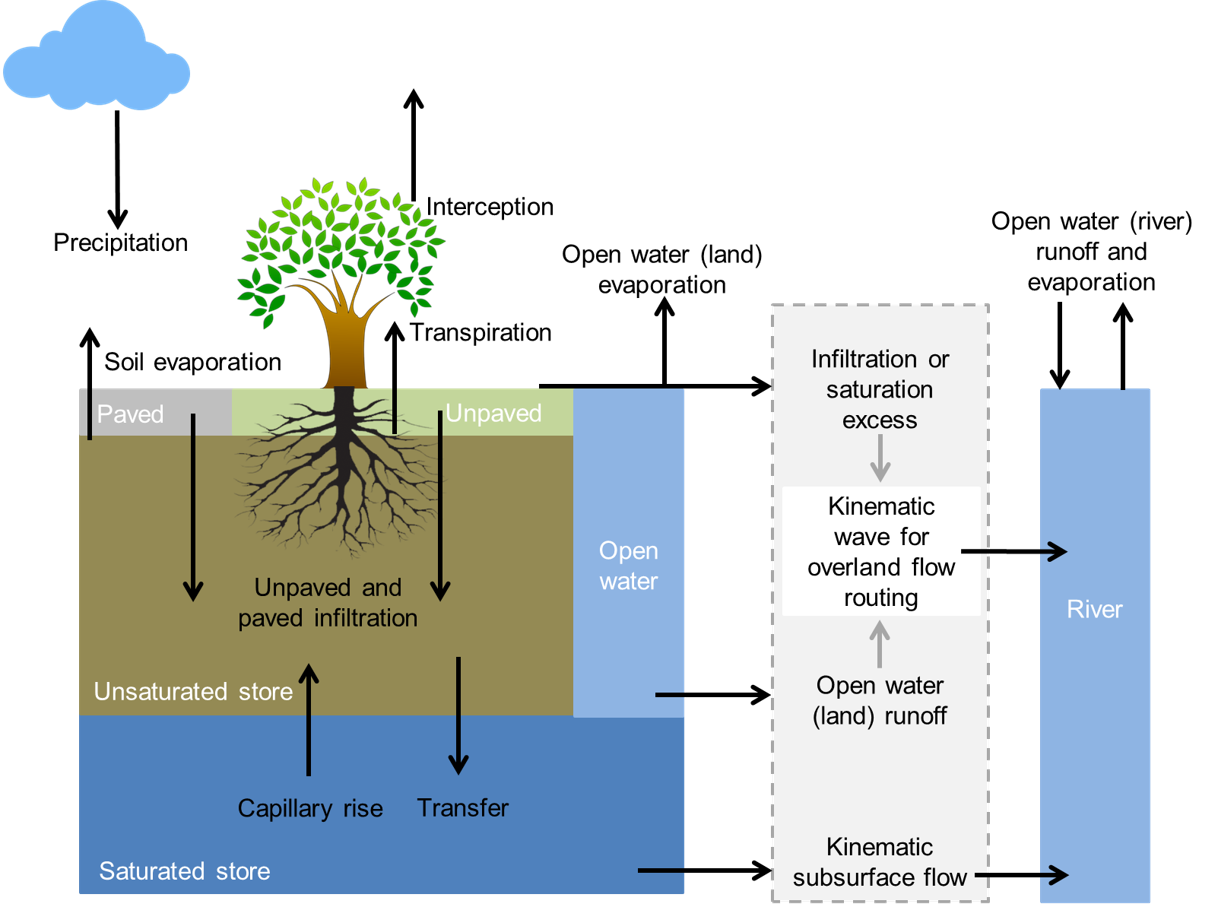 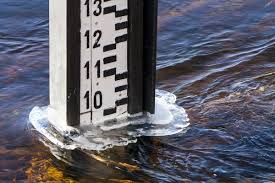 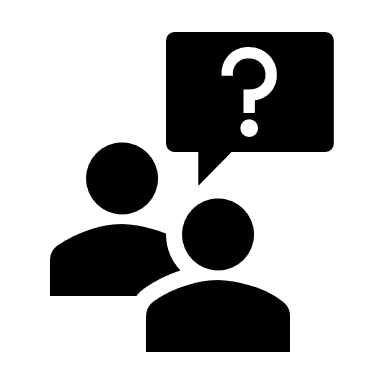 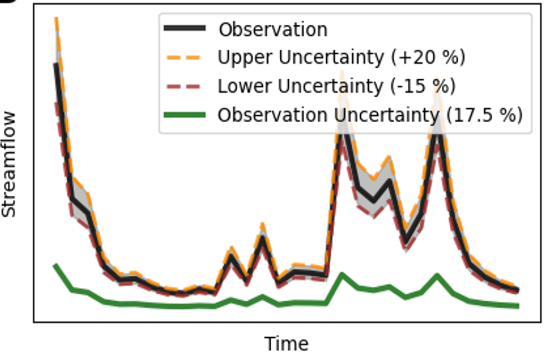 Observation Uncertainty Analyses
Conclusions
Model Experiments
Streamflow Estimates
On the importance of observation uncertaintywhen evaluating and comparing numerical models
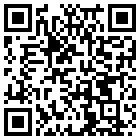 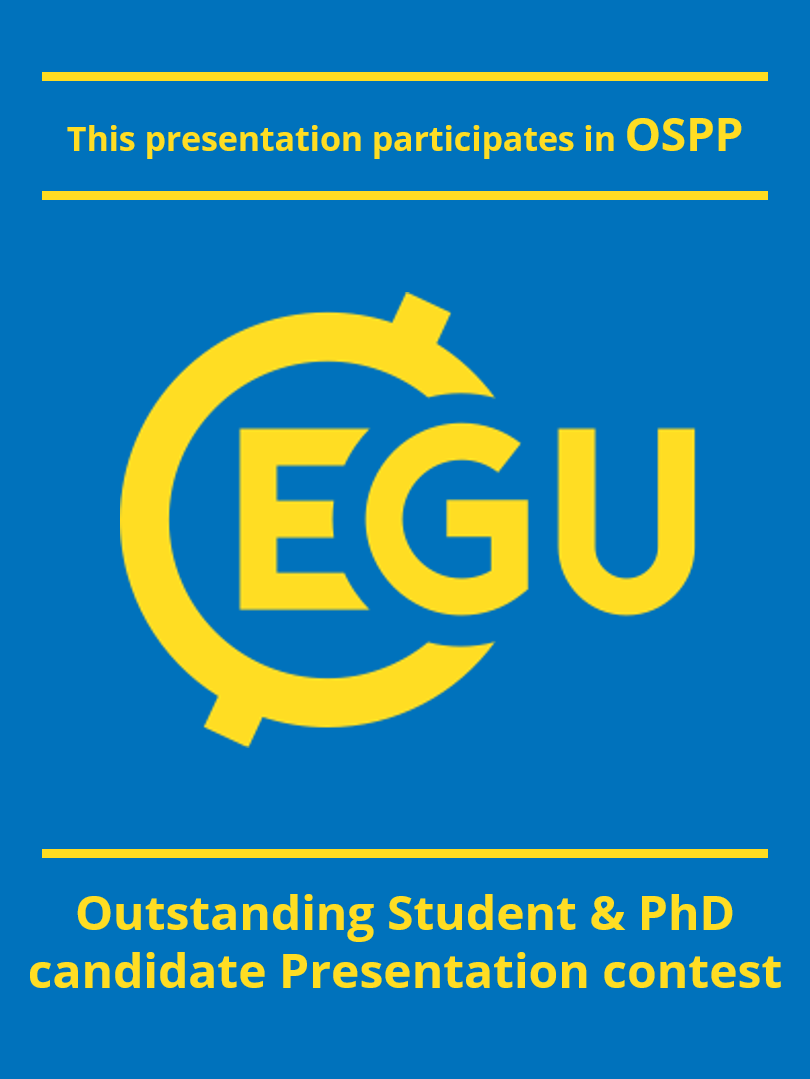 Jerom Aerts, Jannis Hoch, Gemma Coxon, Rolf Hut, Nick van de Giesen
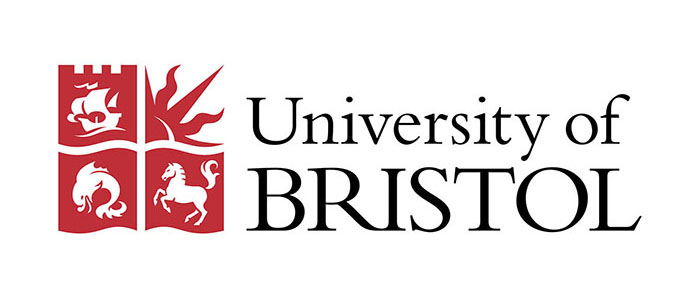 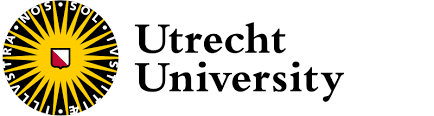 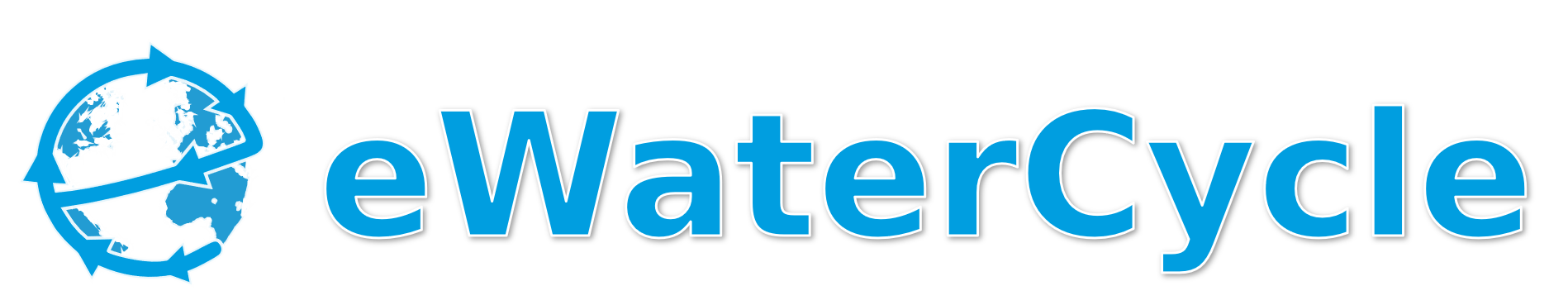 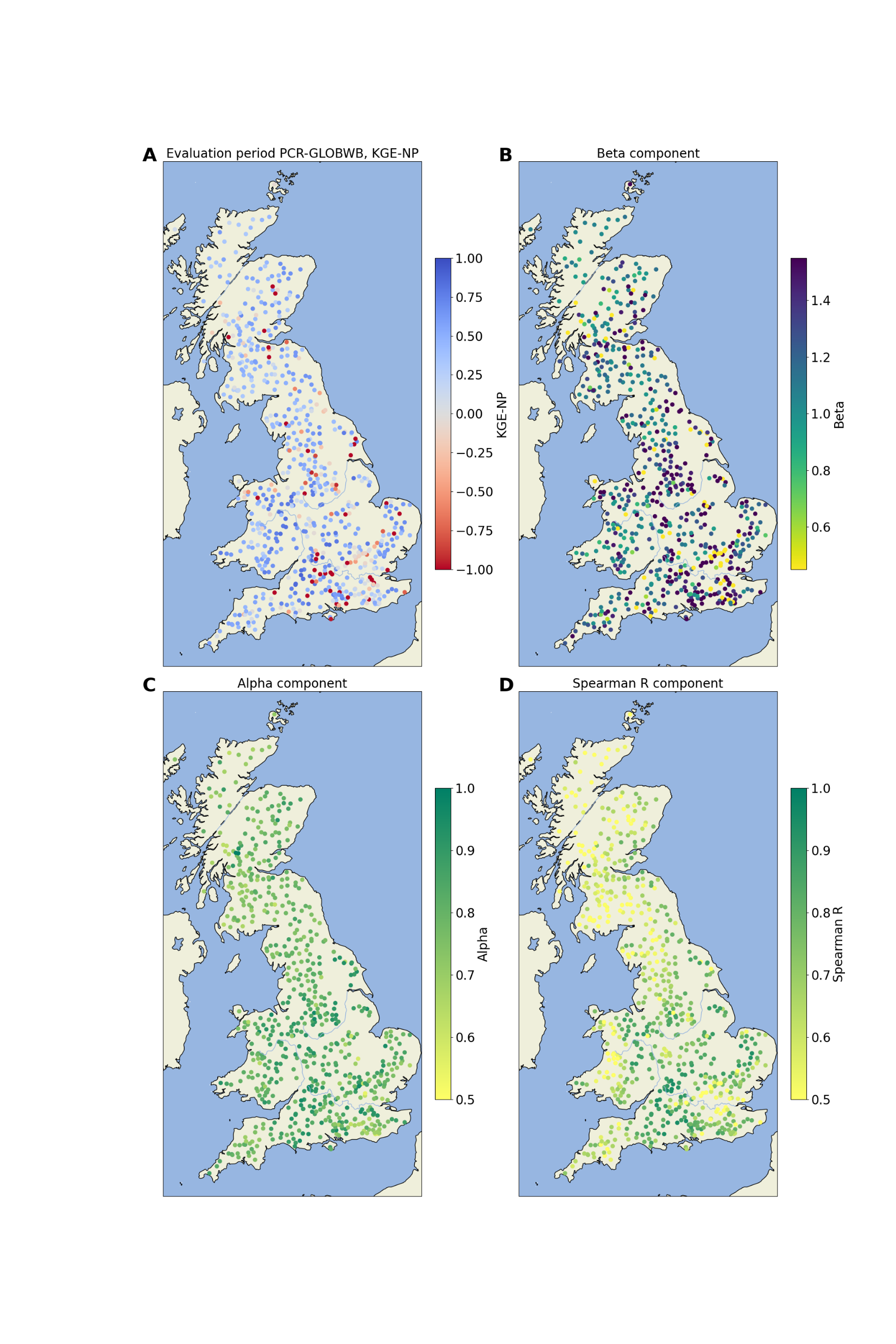 KGE-NP Decomposition
Correlation
Flow Variability
wflow_sbm calibrated
 KGE-NP
Bias
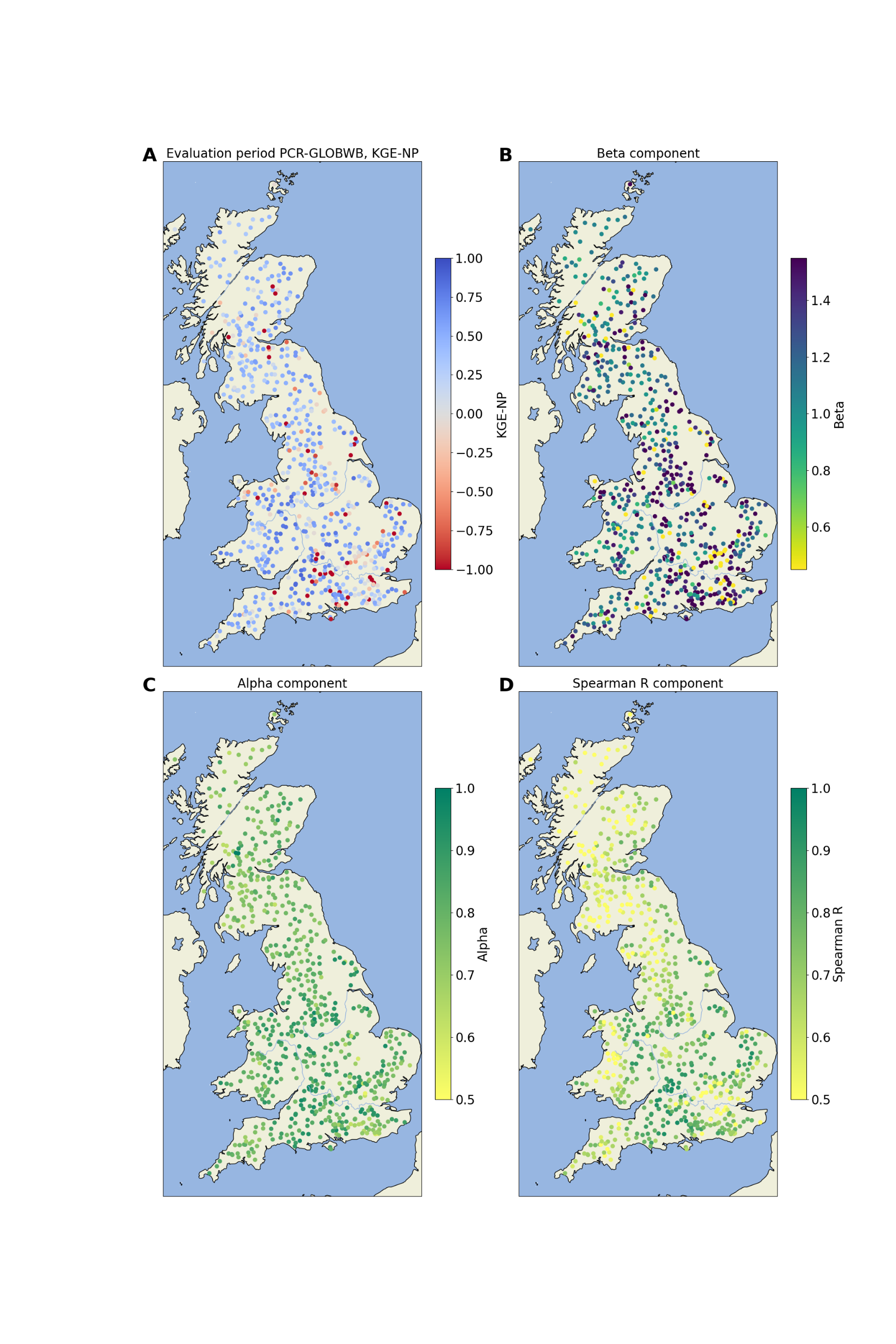 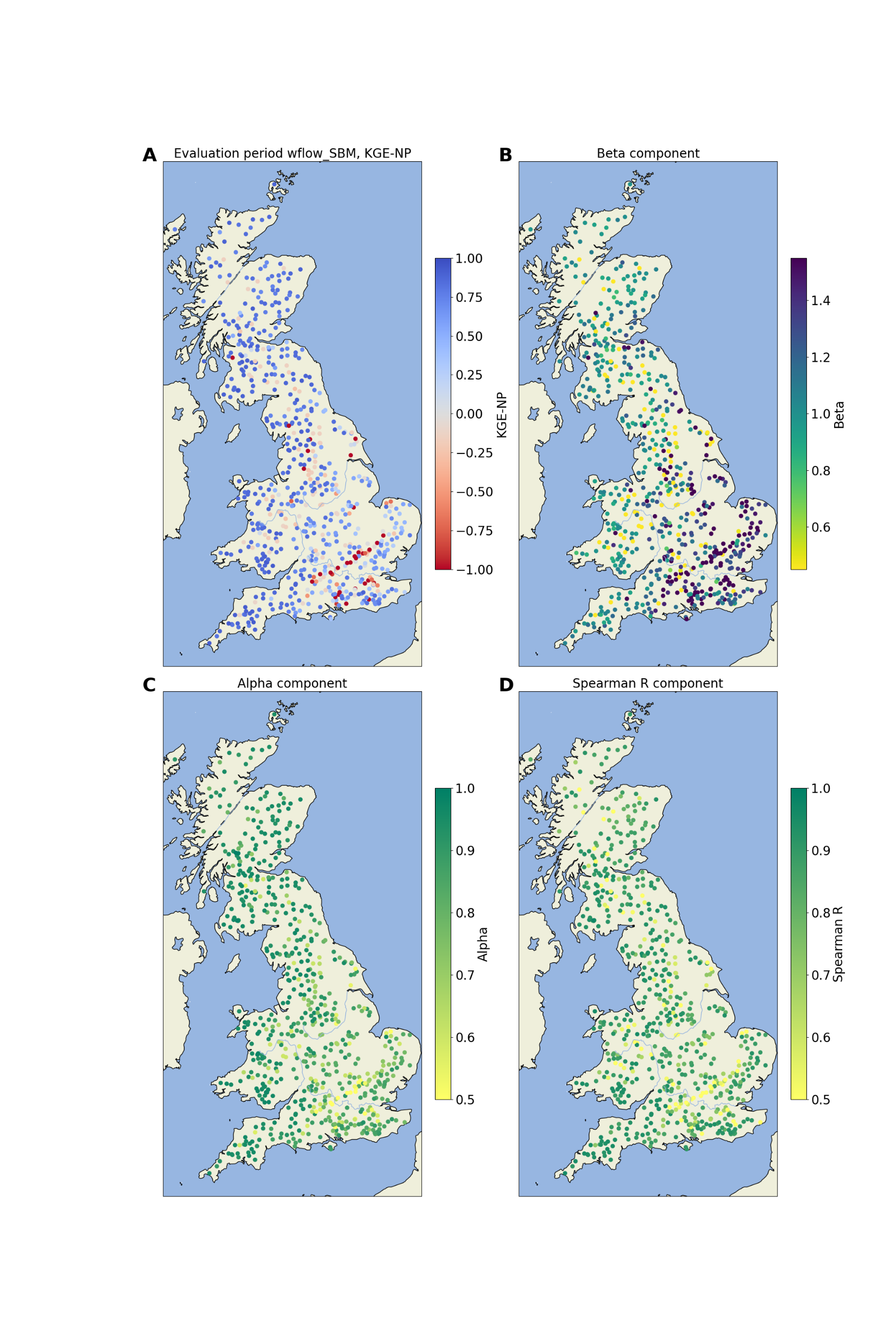 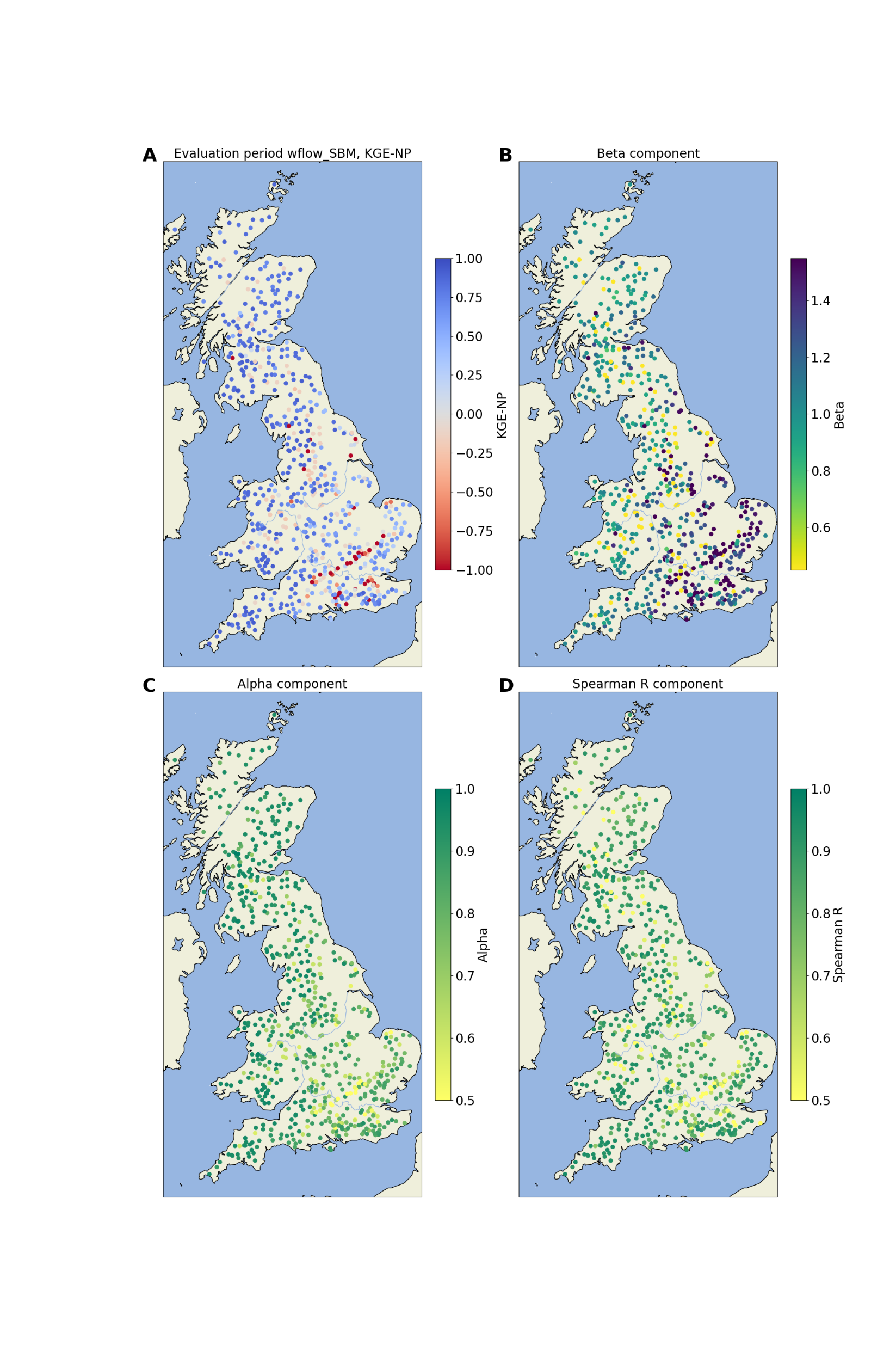 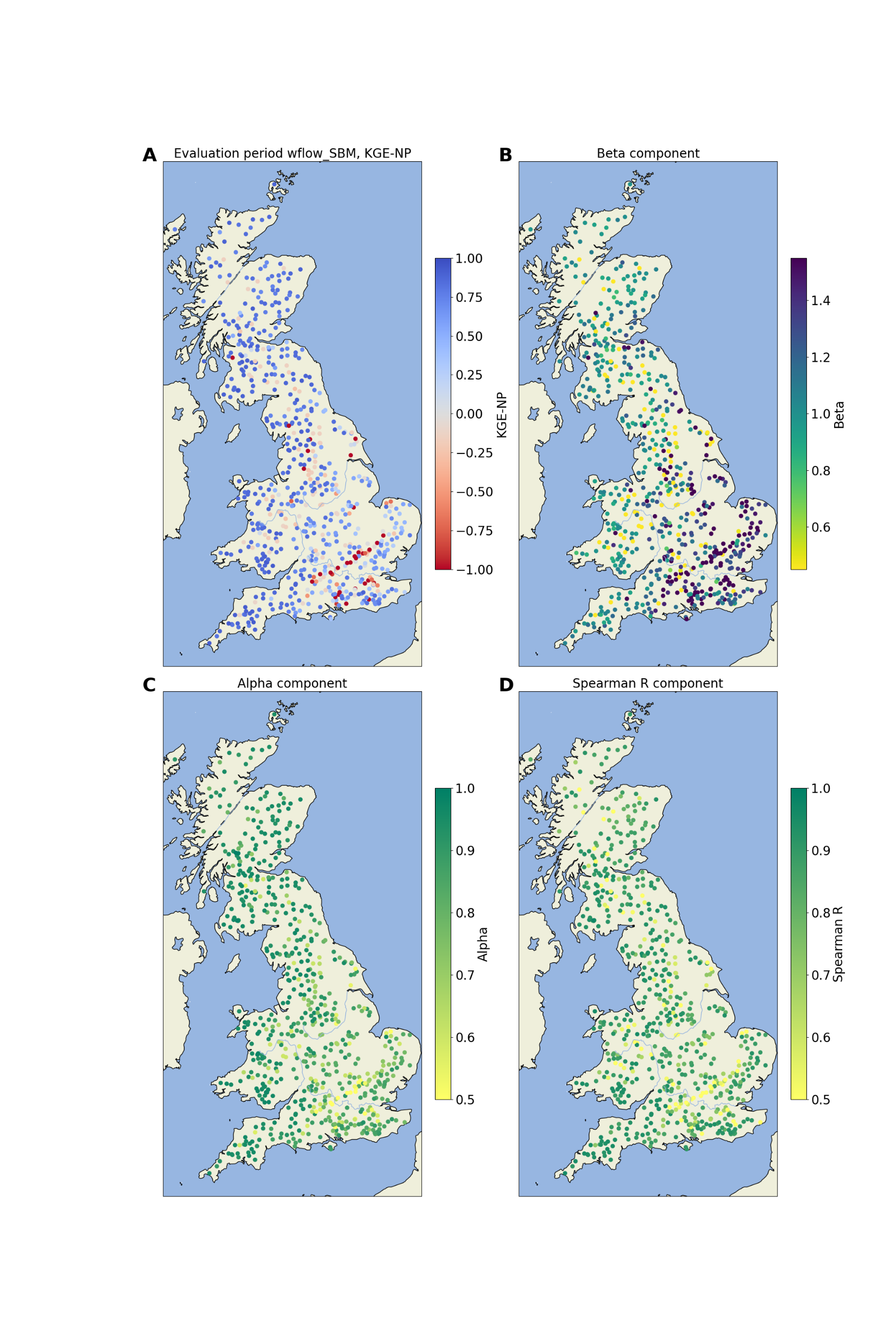 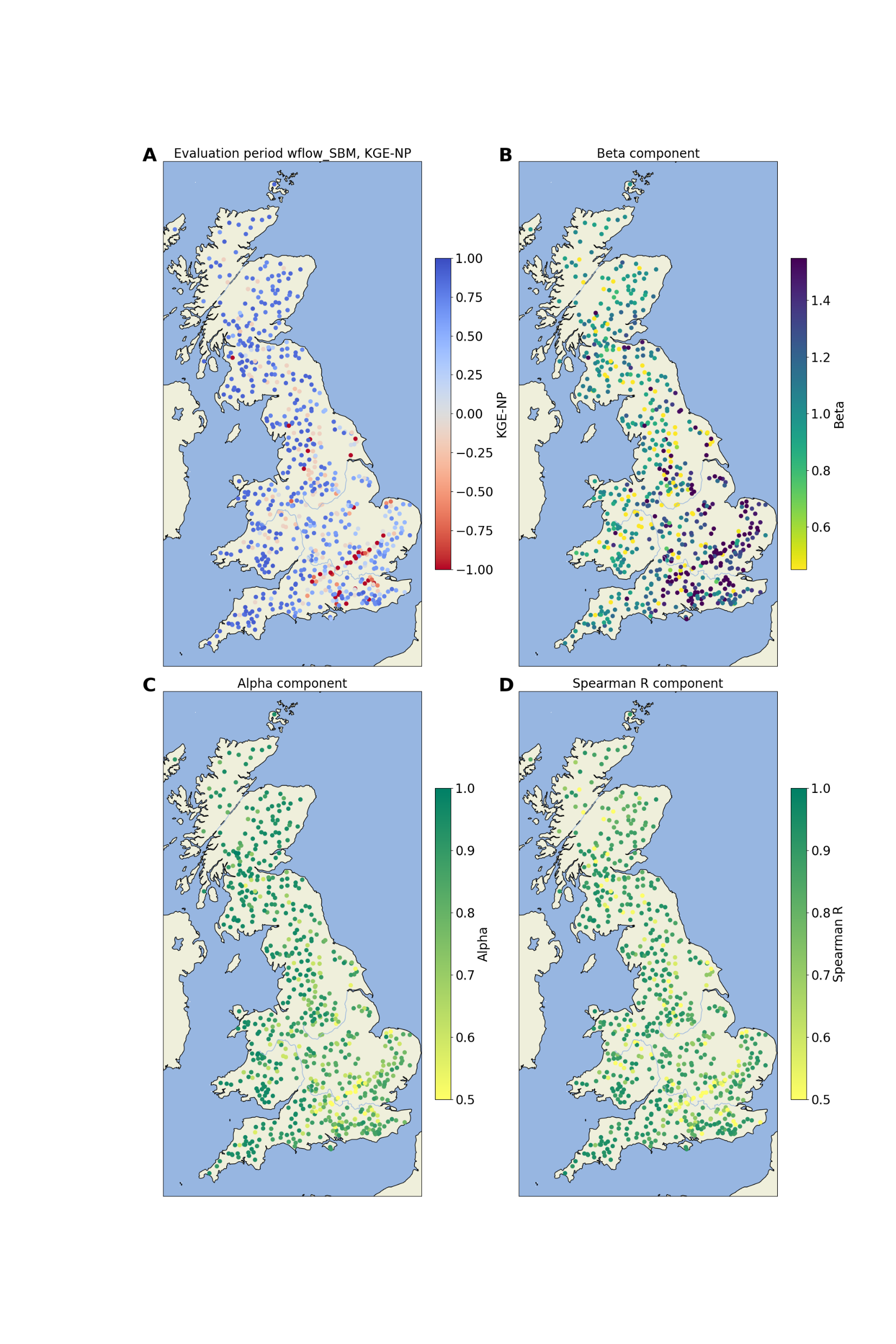 Back
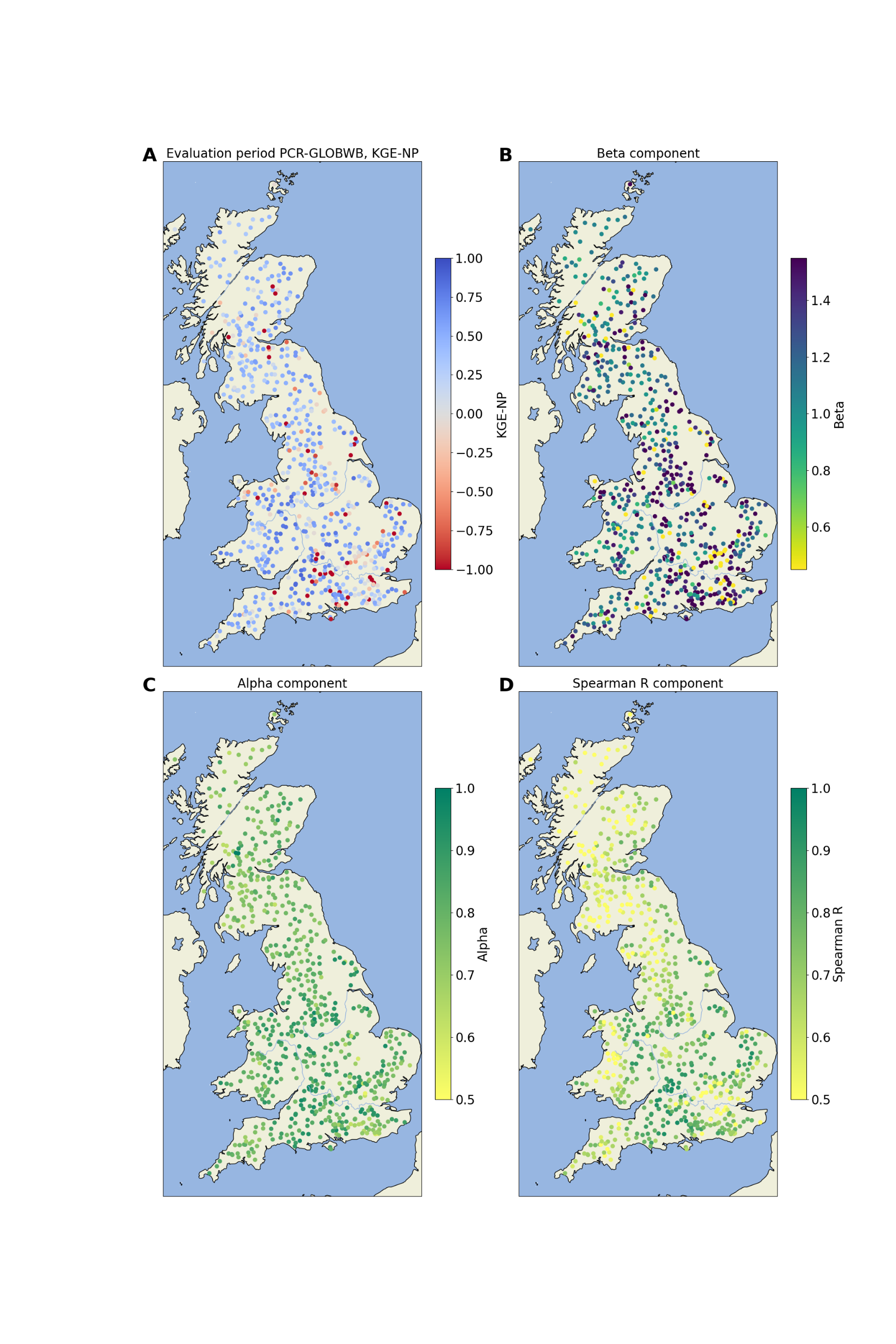 KGE-NP Decomposition
Correlation
Flow Variability
PCR-GLOBWB KGE-NP
Bias
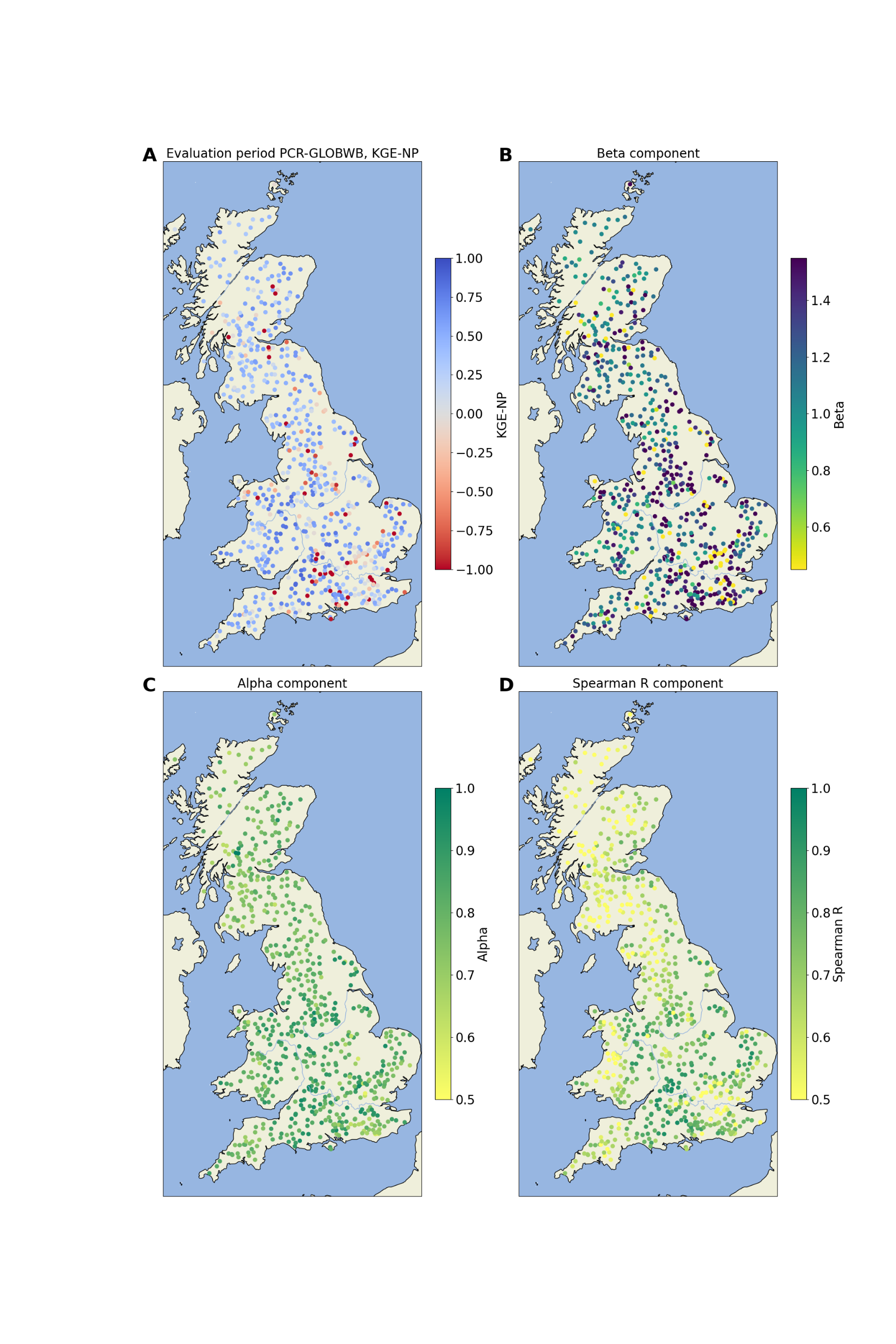 Back
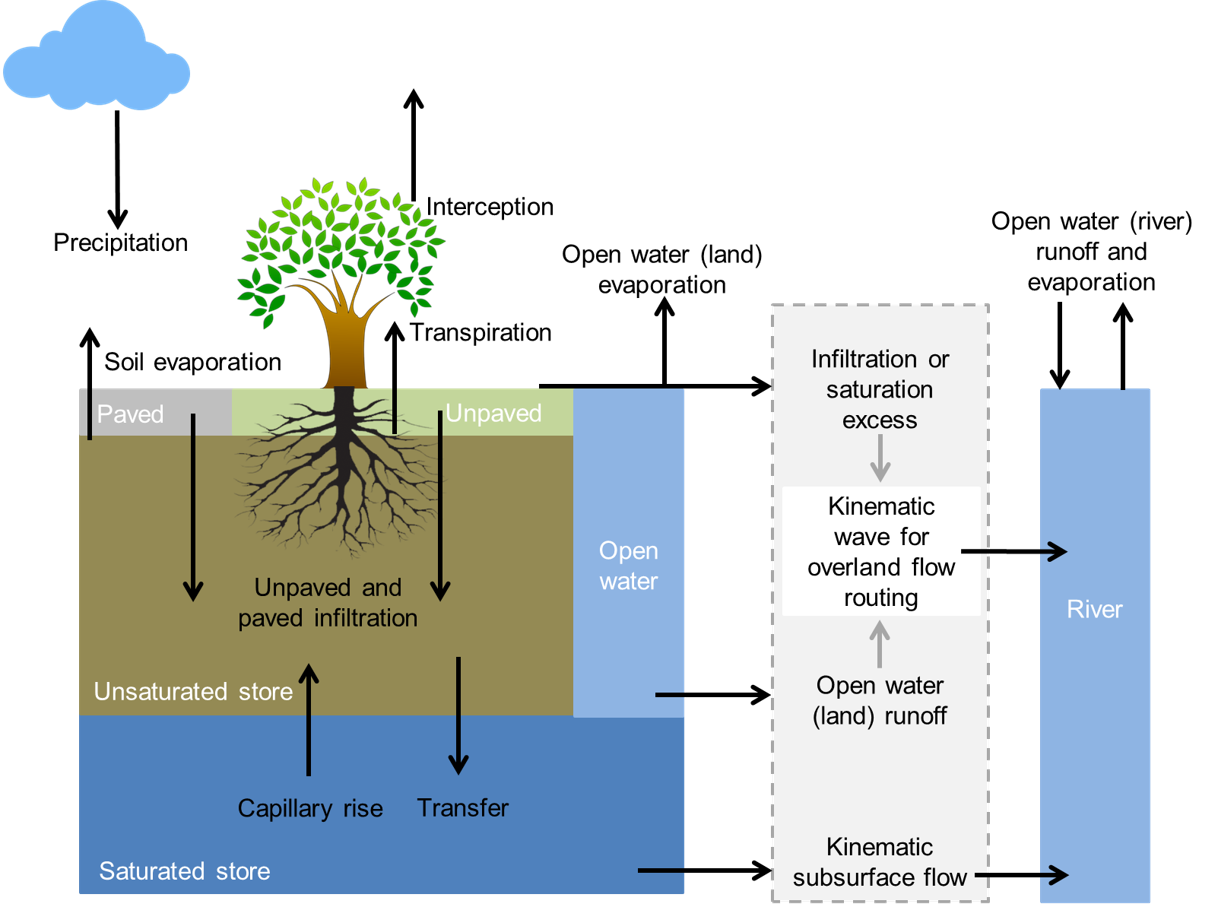 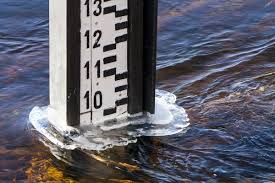 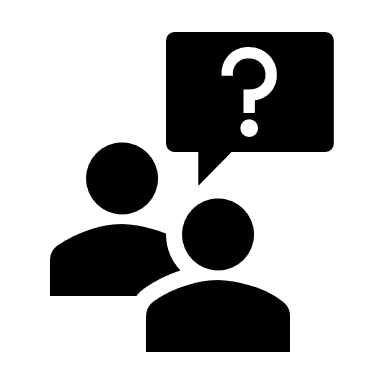 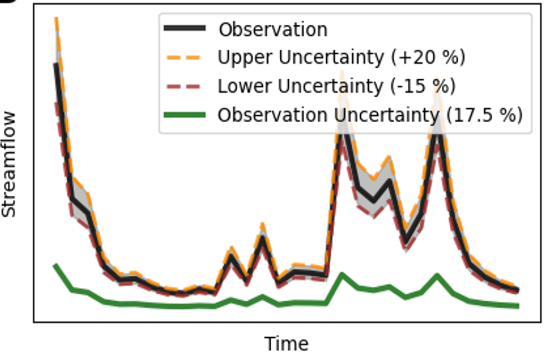 Observation Uncertainty Analyses
Conclusions
Model Experiments
Streamflow Estimates
On the importance of observation uncertaintywhen evaluating and comparing numerical models
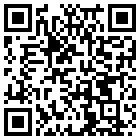 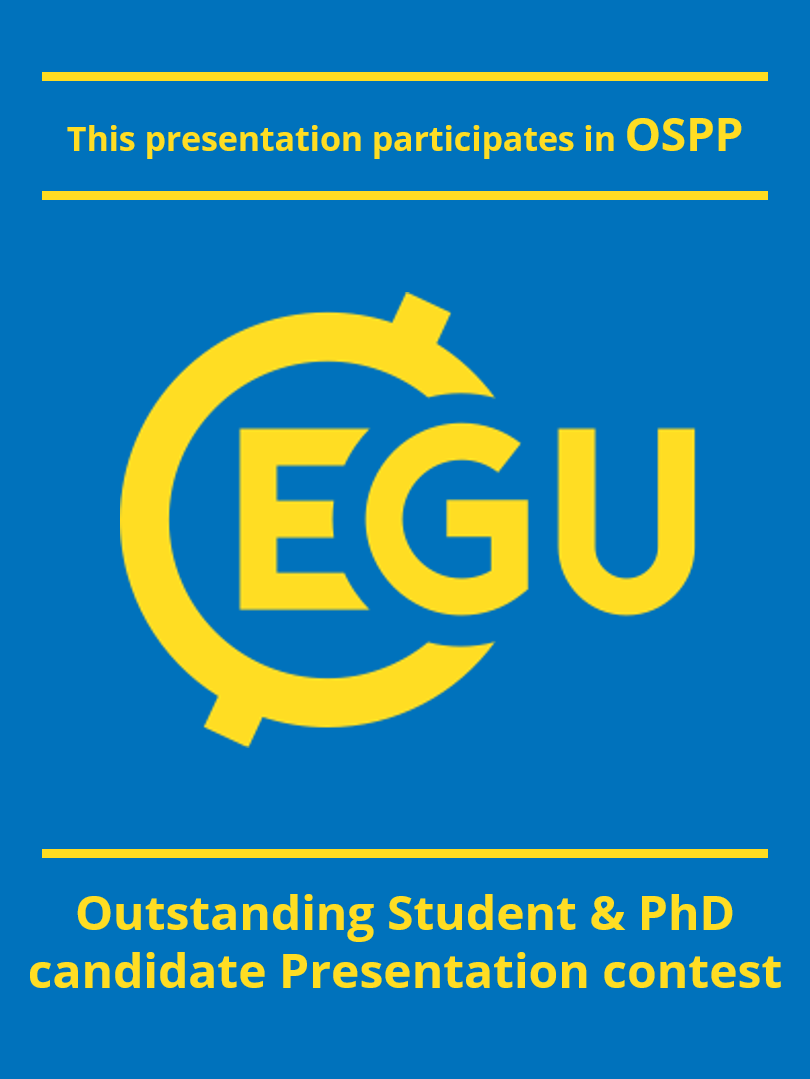 Jerom Aerts, Jannis Hoch, Gemma Coxon, Rolf Hut, Nick van de Giesen
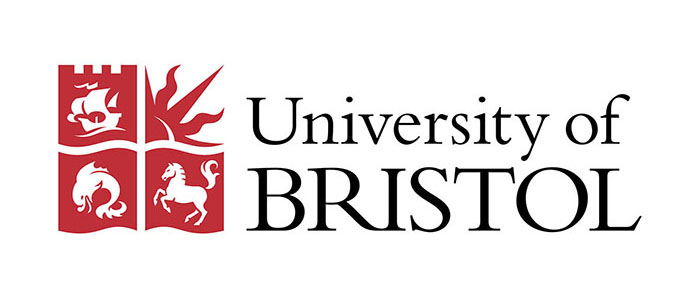 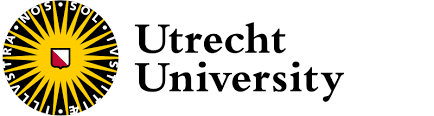 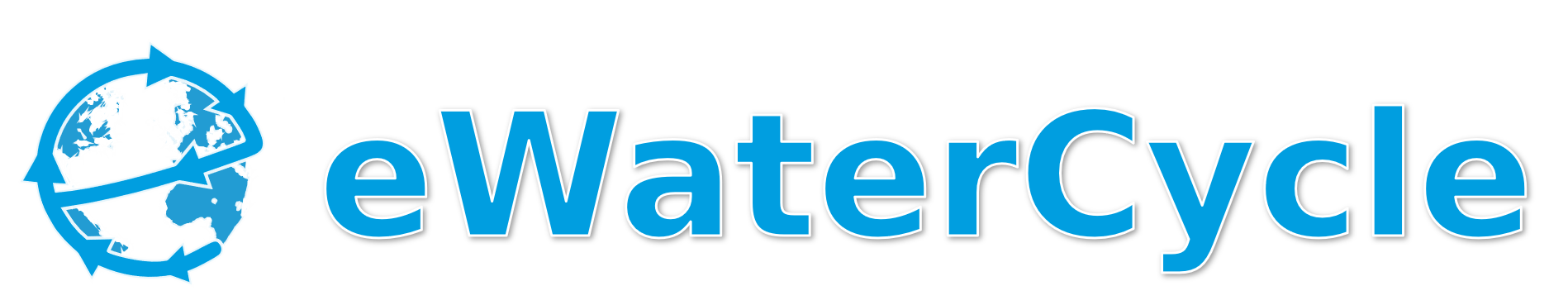